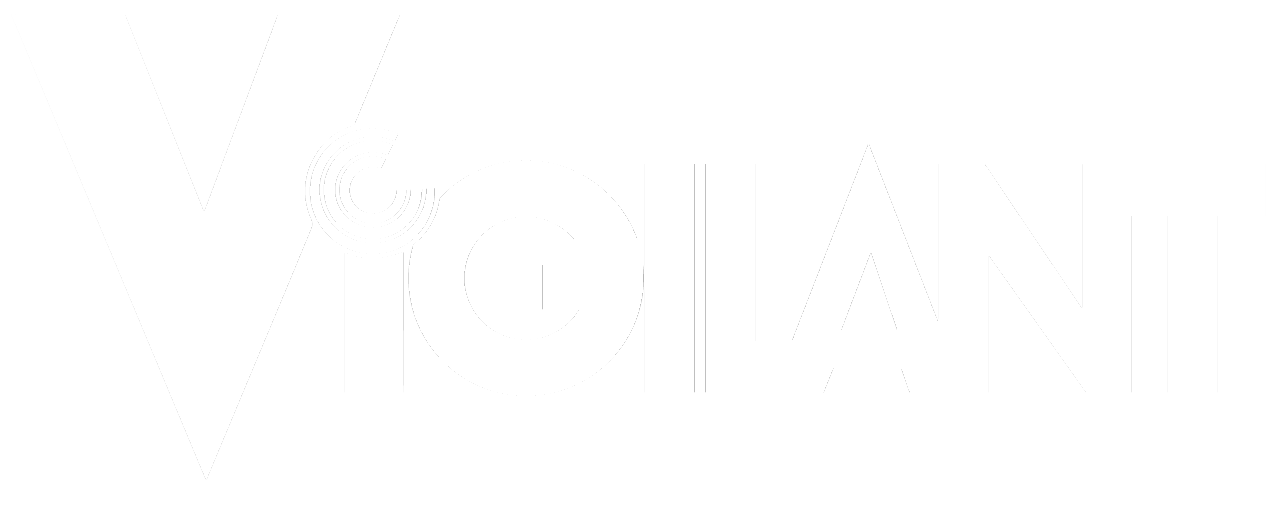 SDT Ultrasound Solutions
VIGILANT
CONMONSense
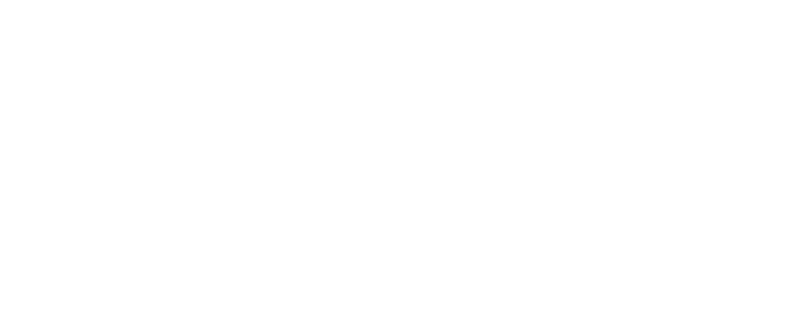 AGENDA
Vigilant Specifications/options
Permanent
Mobility
Sensors/cables
Applications
Vigilant
Specifications/options
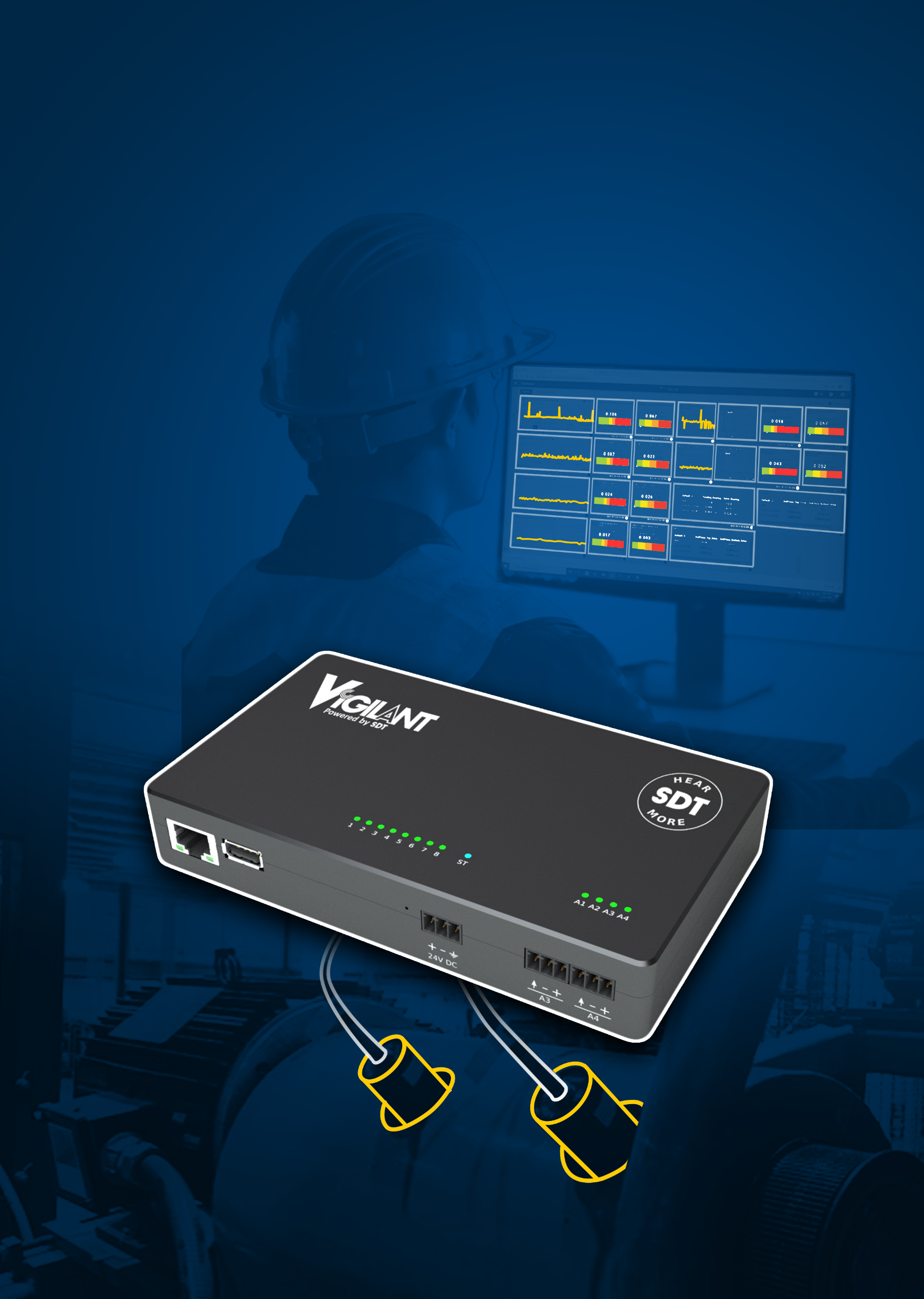 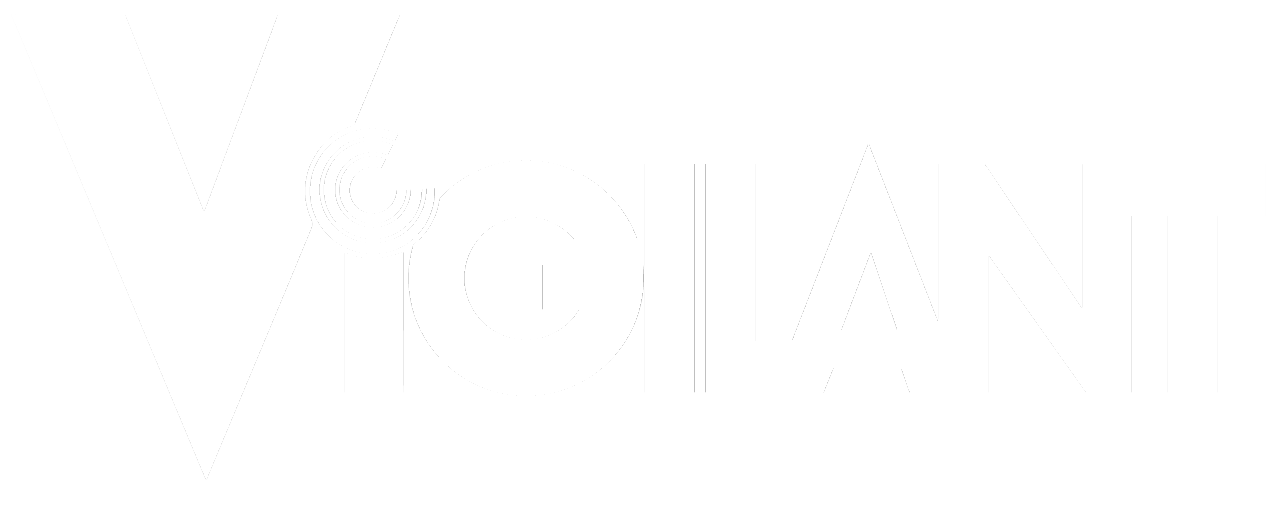 SELF-CONTAINED
CUSTOMIZABLE
AFFORDABLE
Solution that combines the versatility of ultrasound with the analytics of vibration analysis
Description
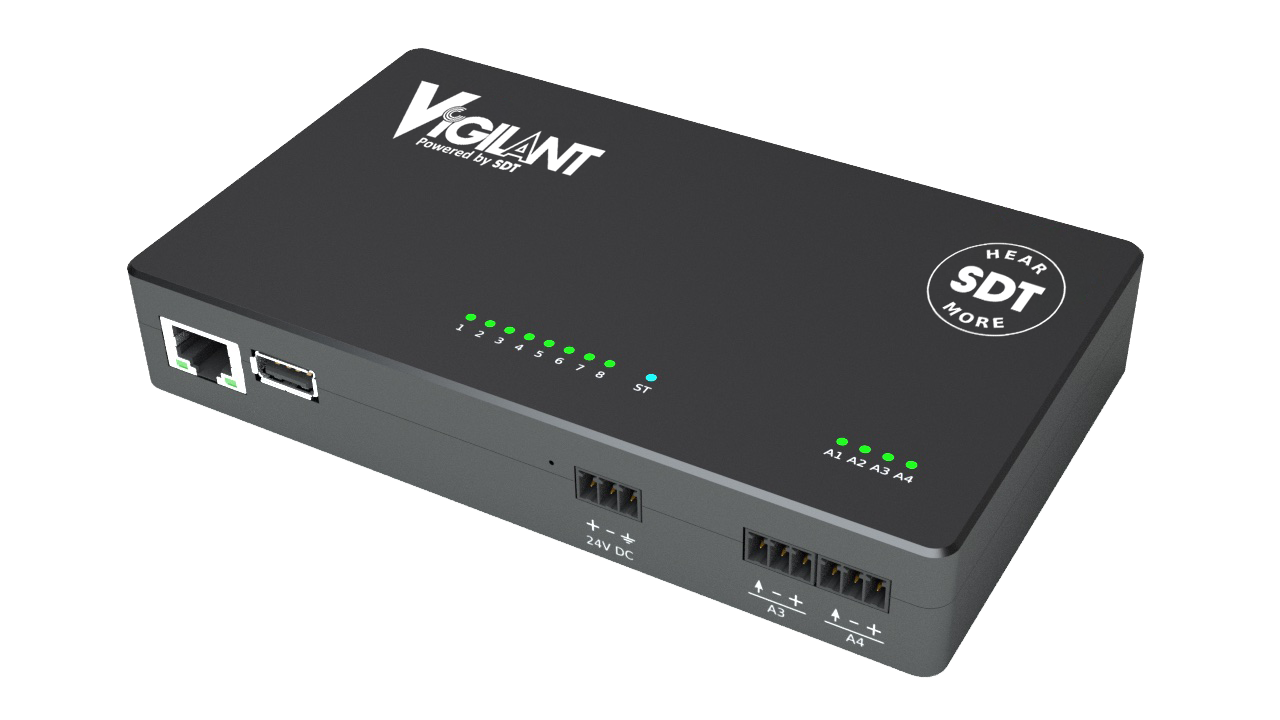 Reliability departments now have 24/7 access to condition monitoring data from critical assets, both local and remote.
SELF-CONTAINED
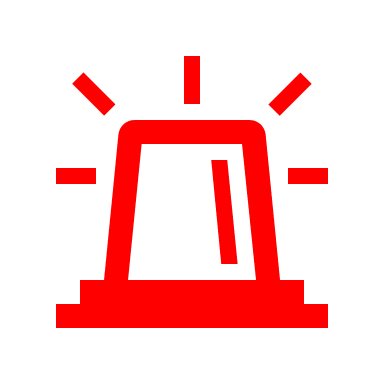 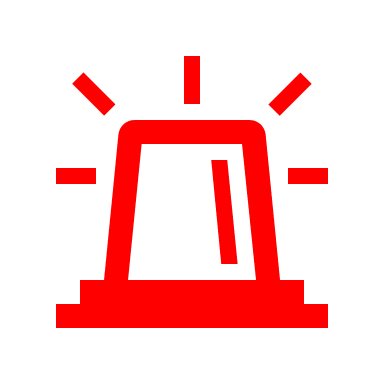 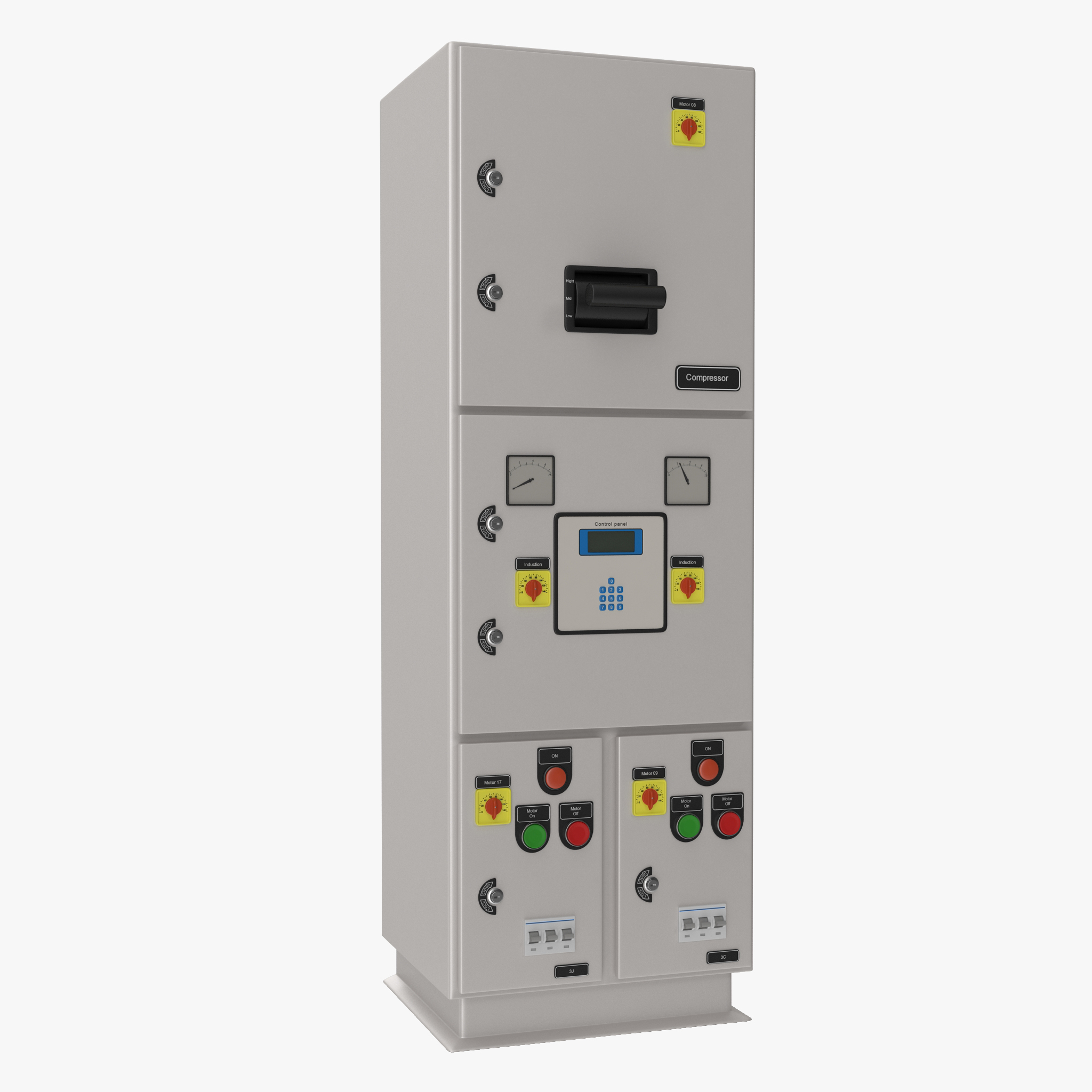 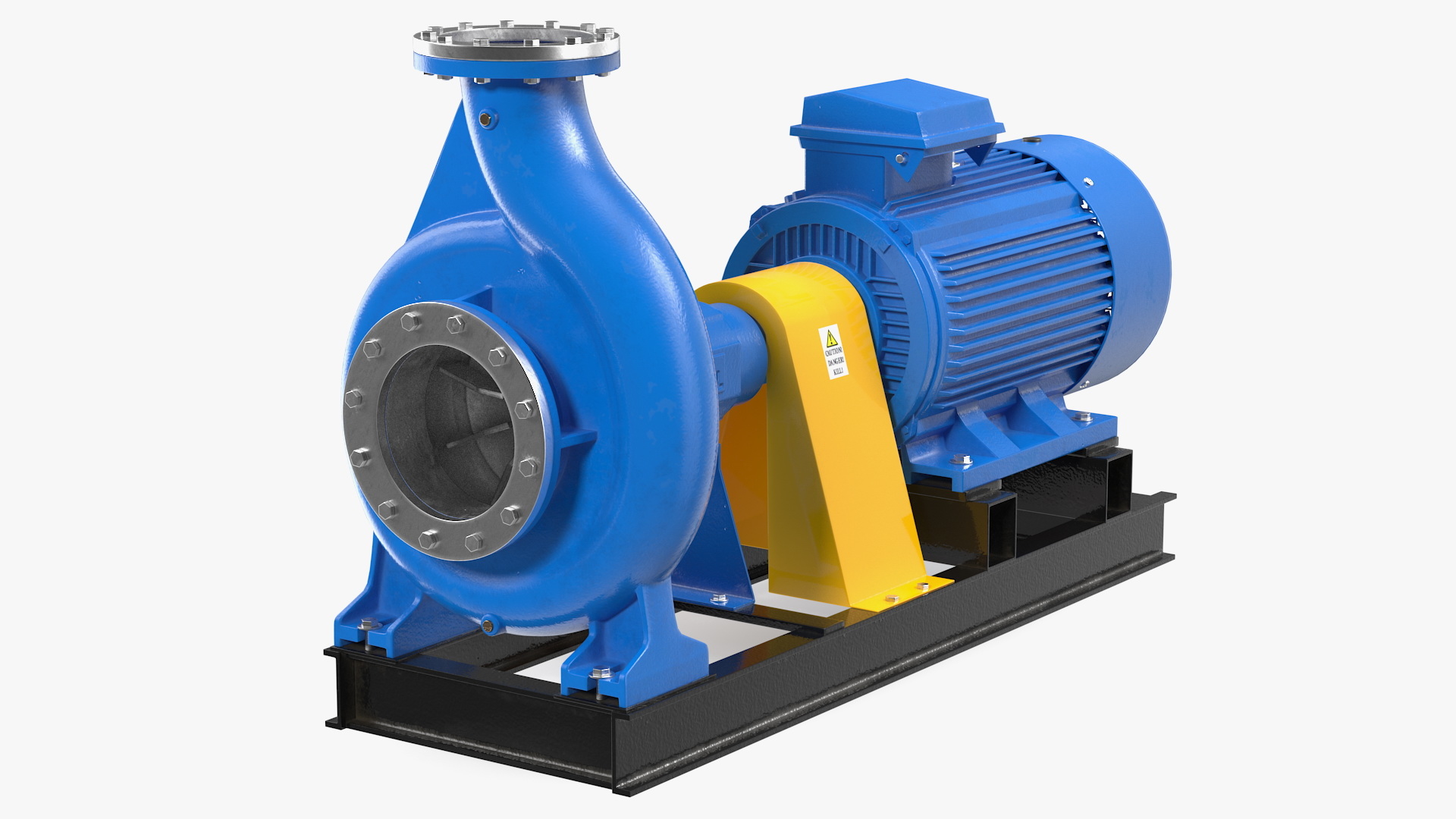 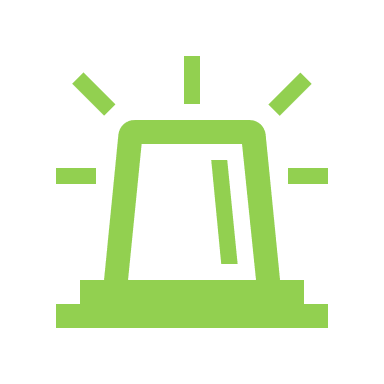 Watch over assets deemed critical to operations by the Reliability department, and alert personnel when a change in status manifests.
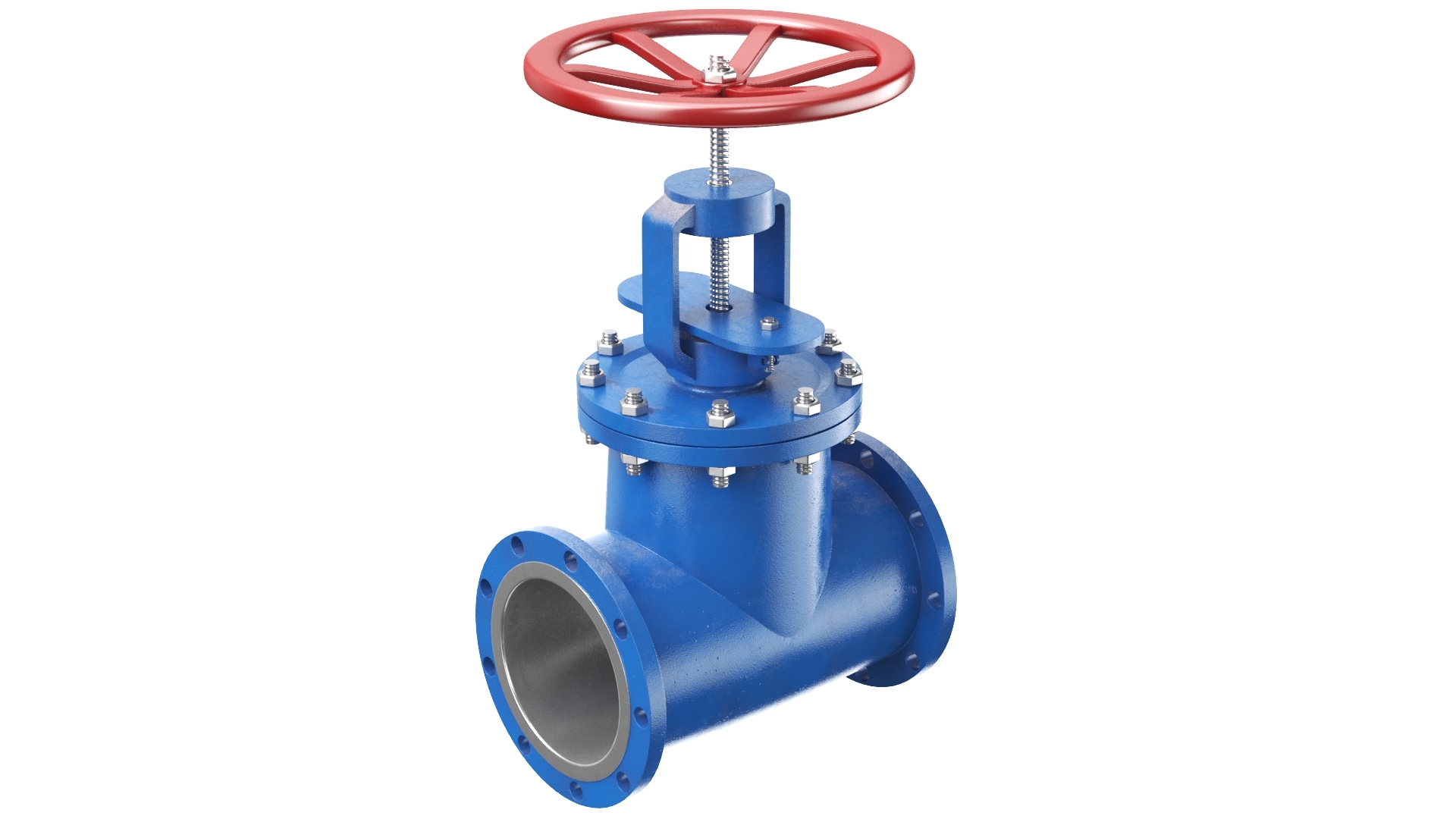 SELF-CONTAINED
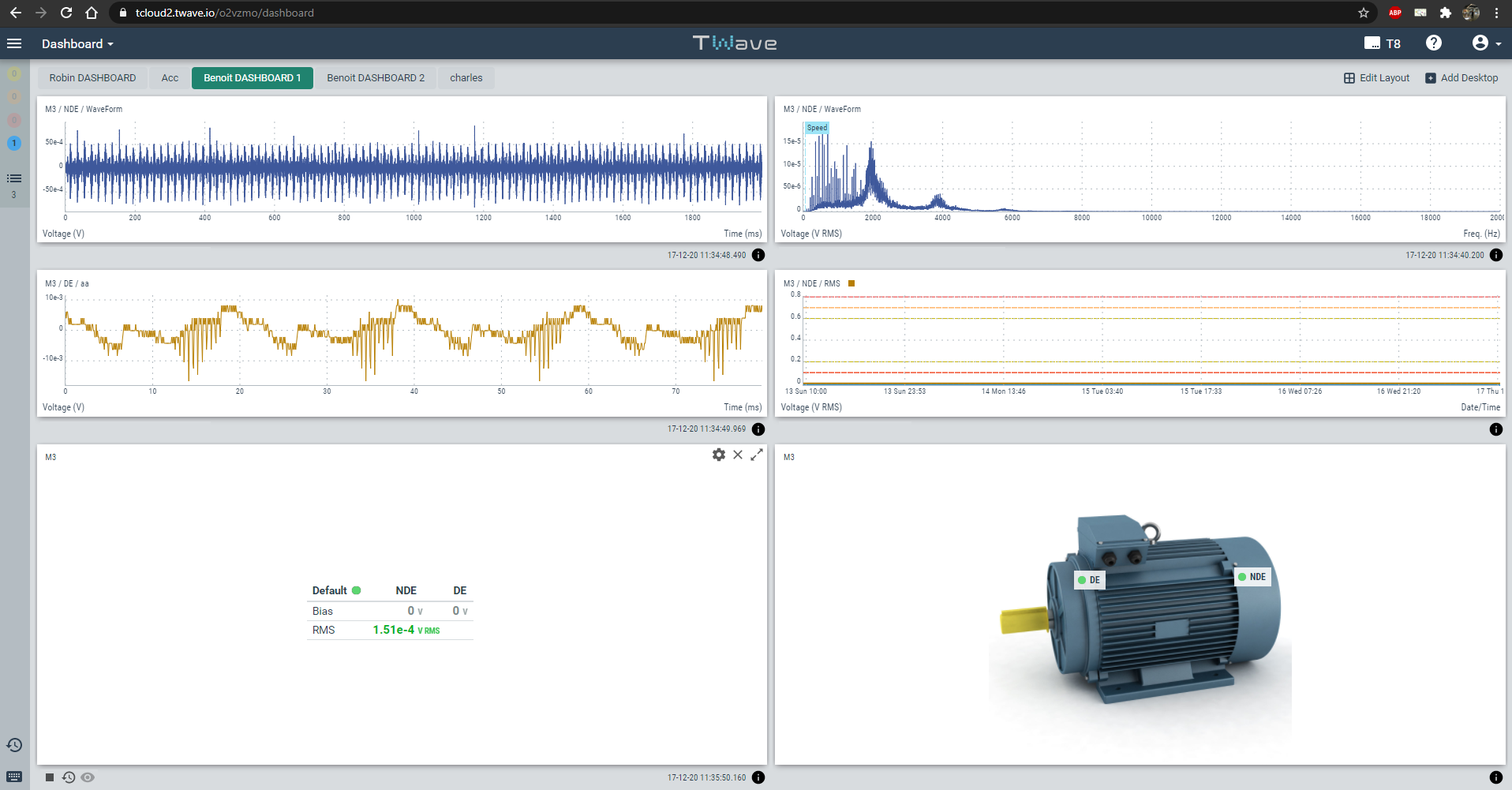 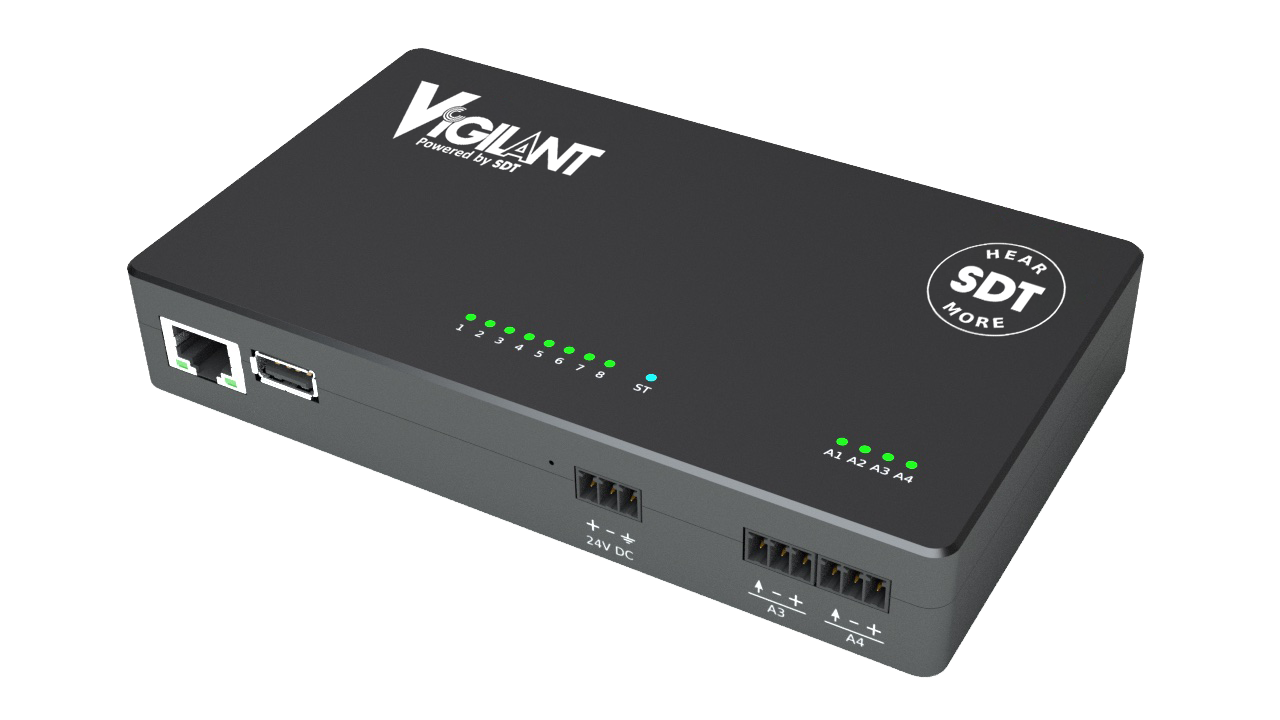 The Vigilant integrates a web server that provides an interface for users through a web browser without having to install any software.
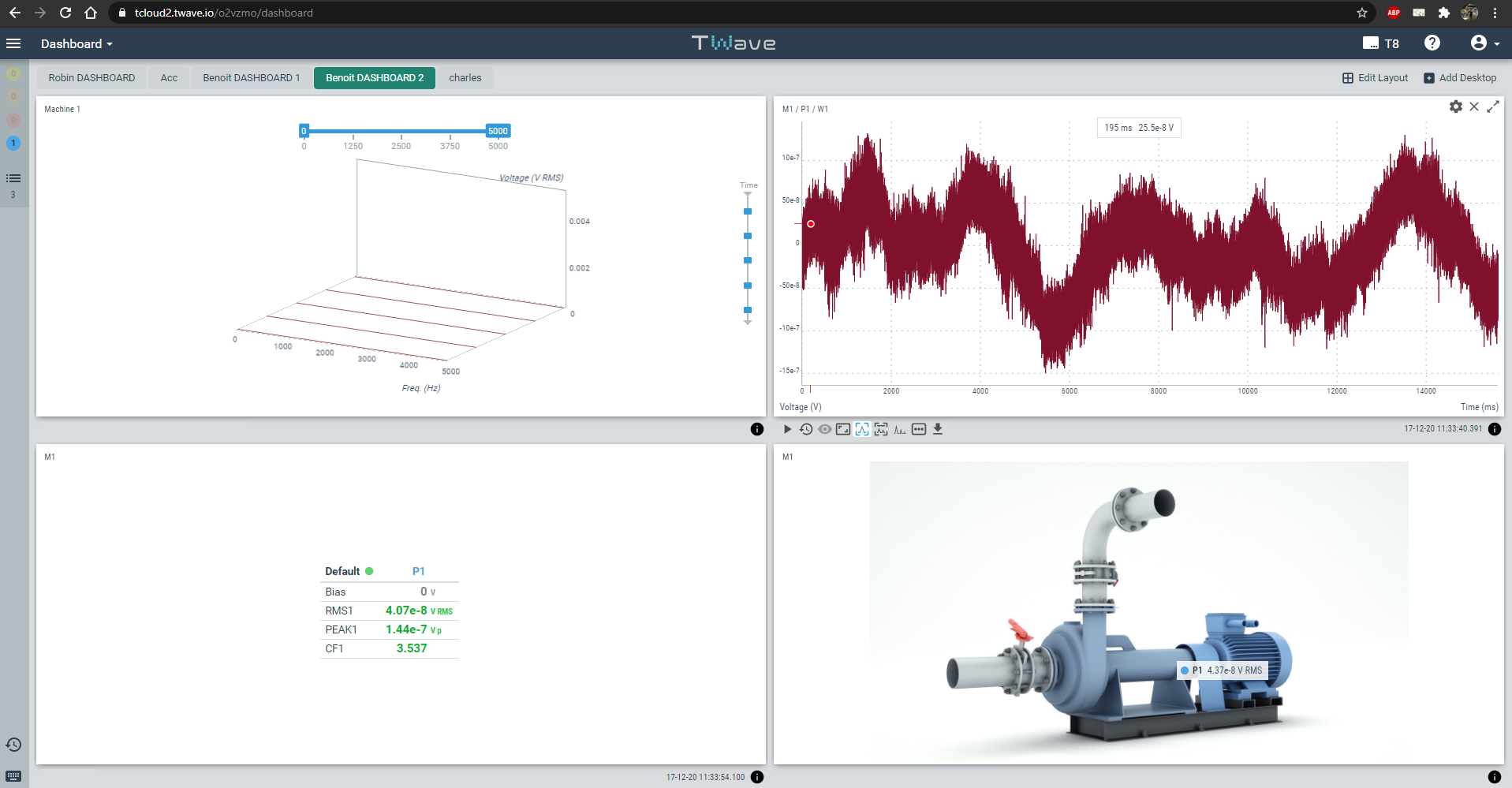 SELF-CONTAINED
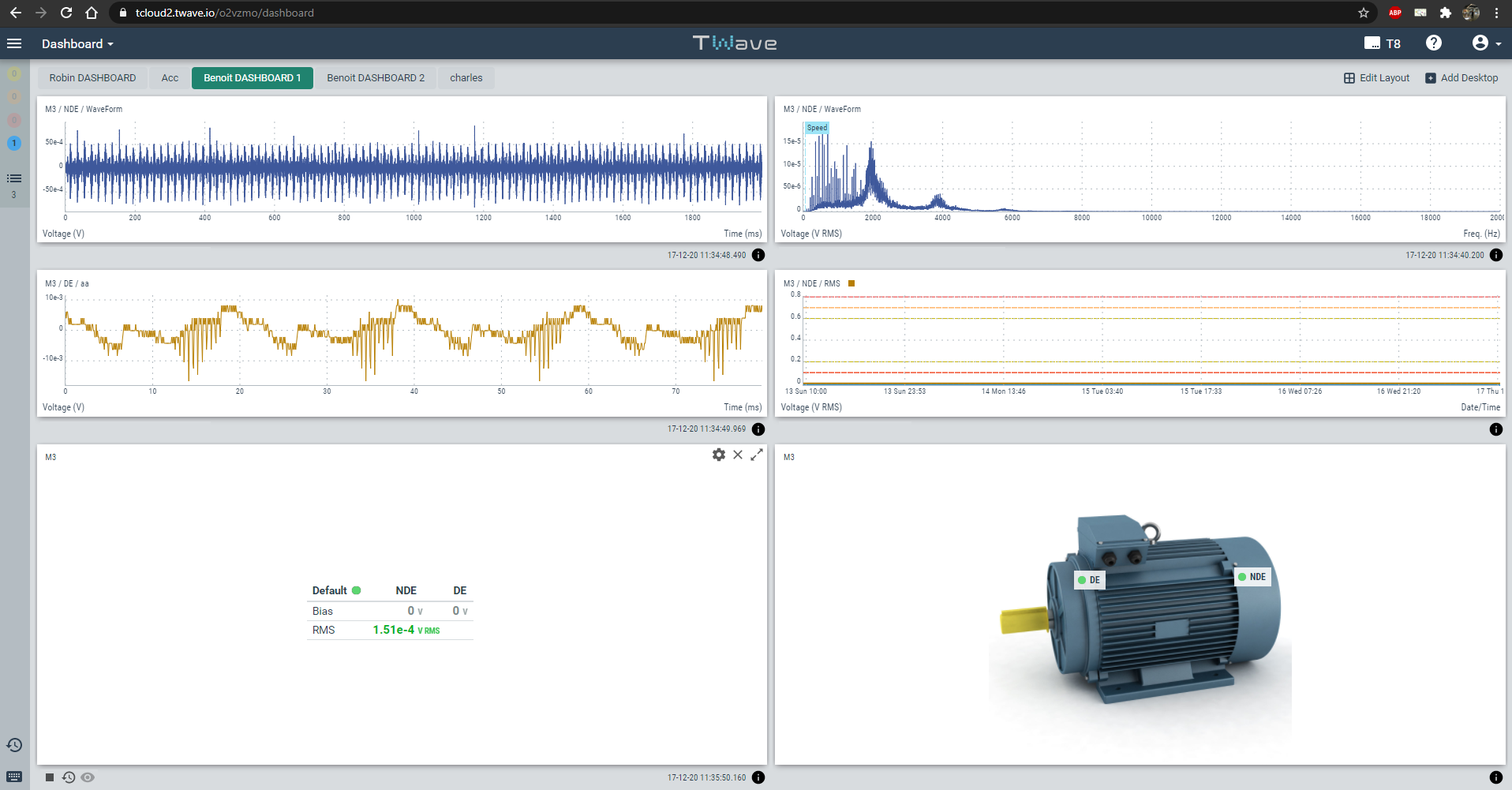 Embedded data management software
Accessible by 
Ethernet
Wifi
Cellular

Internal storage : 4 Gb
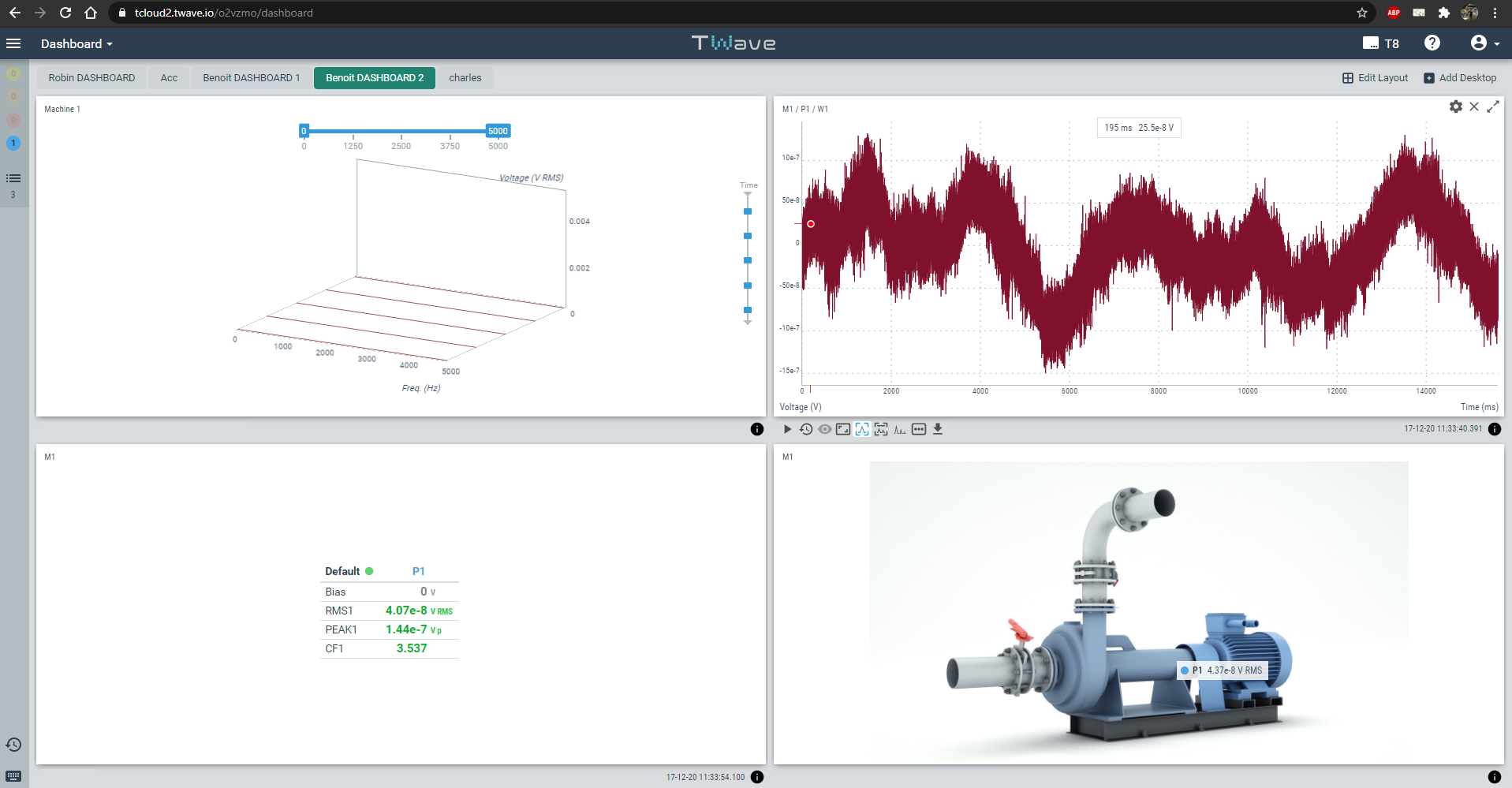 SELF-CONTAINED
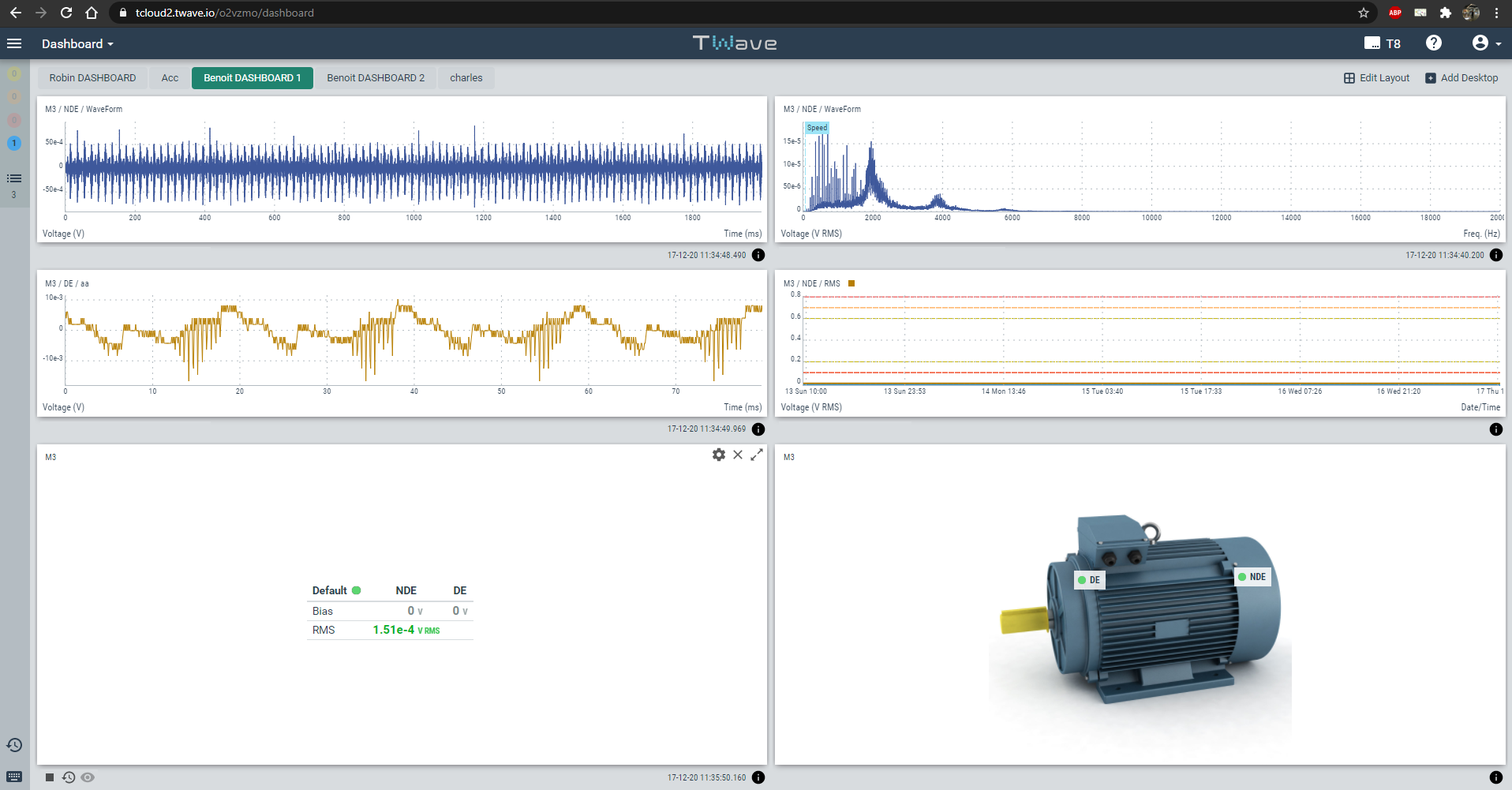 Trending
Spectrum/waveform
Demodulation
Spectrum waterfall widget
Long waveform analysis
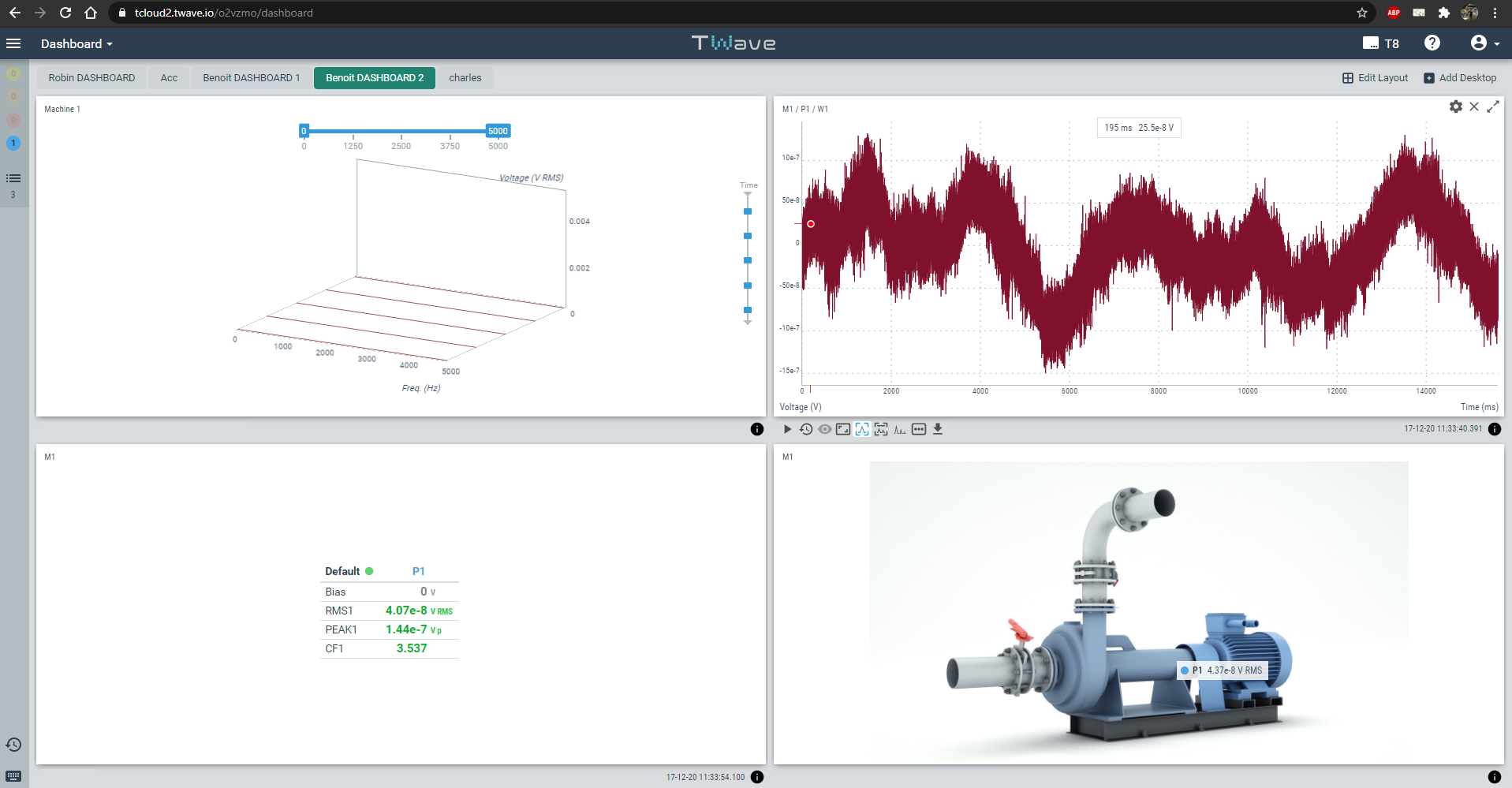 SELF-CONTAINED
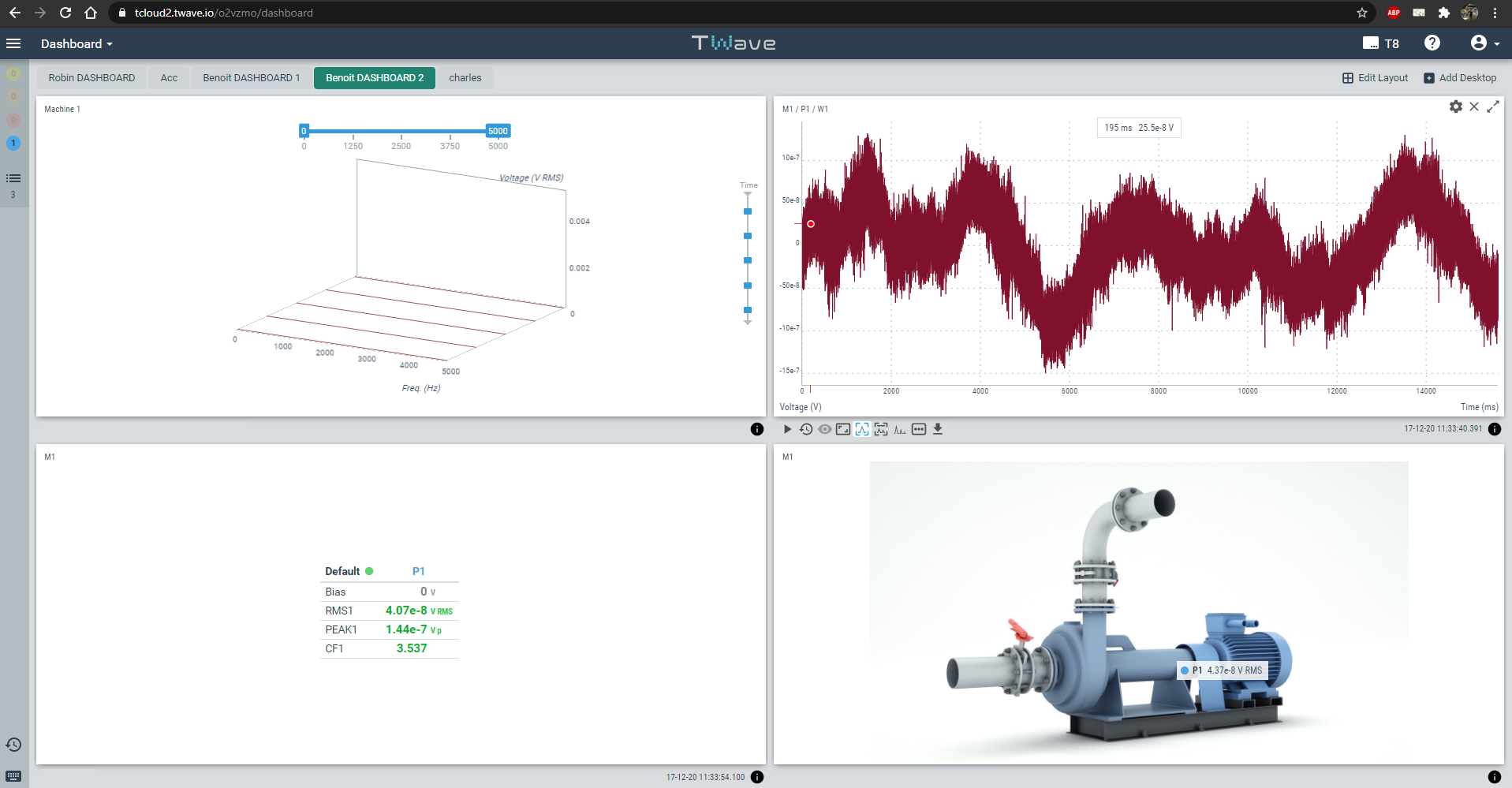 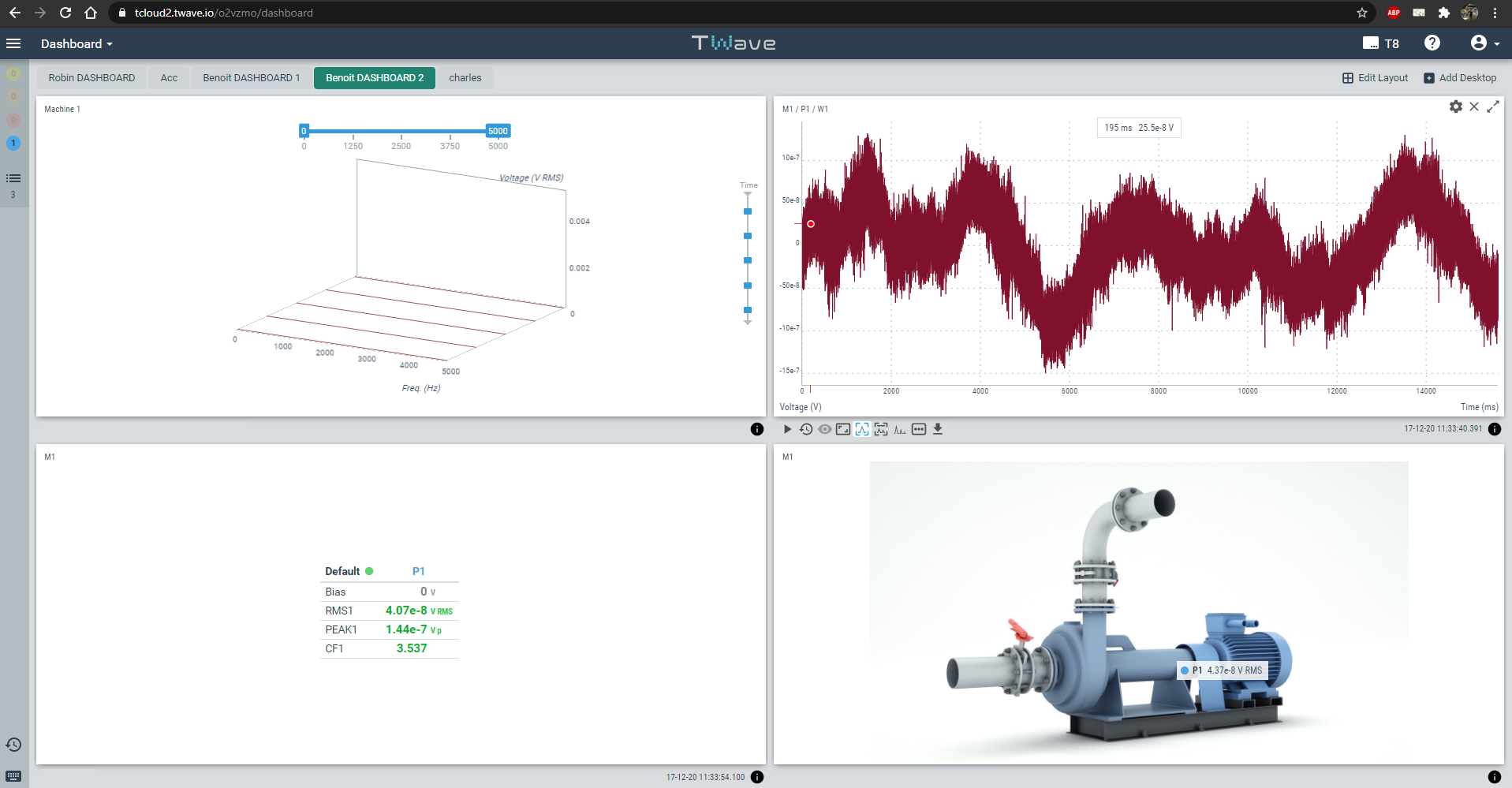 Trending
Spectrum/waveform
Demodulation
Spectrum waterfall widget
Long waveform analysis
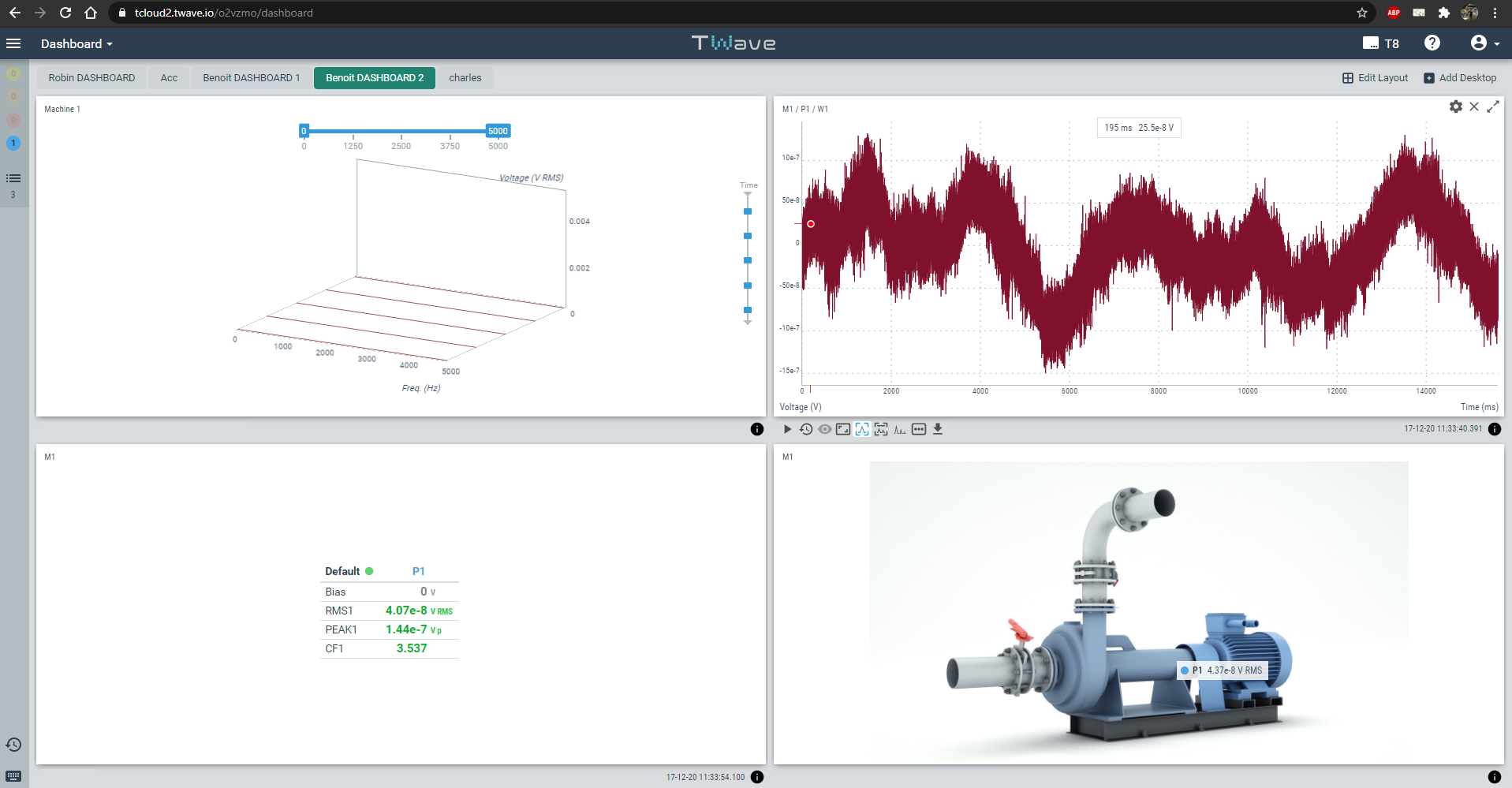 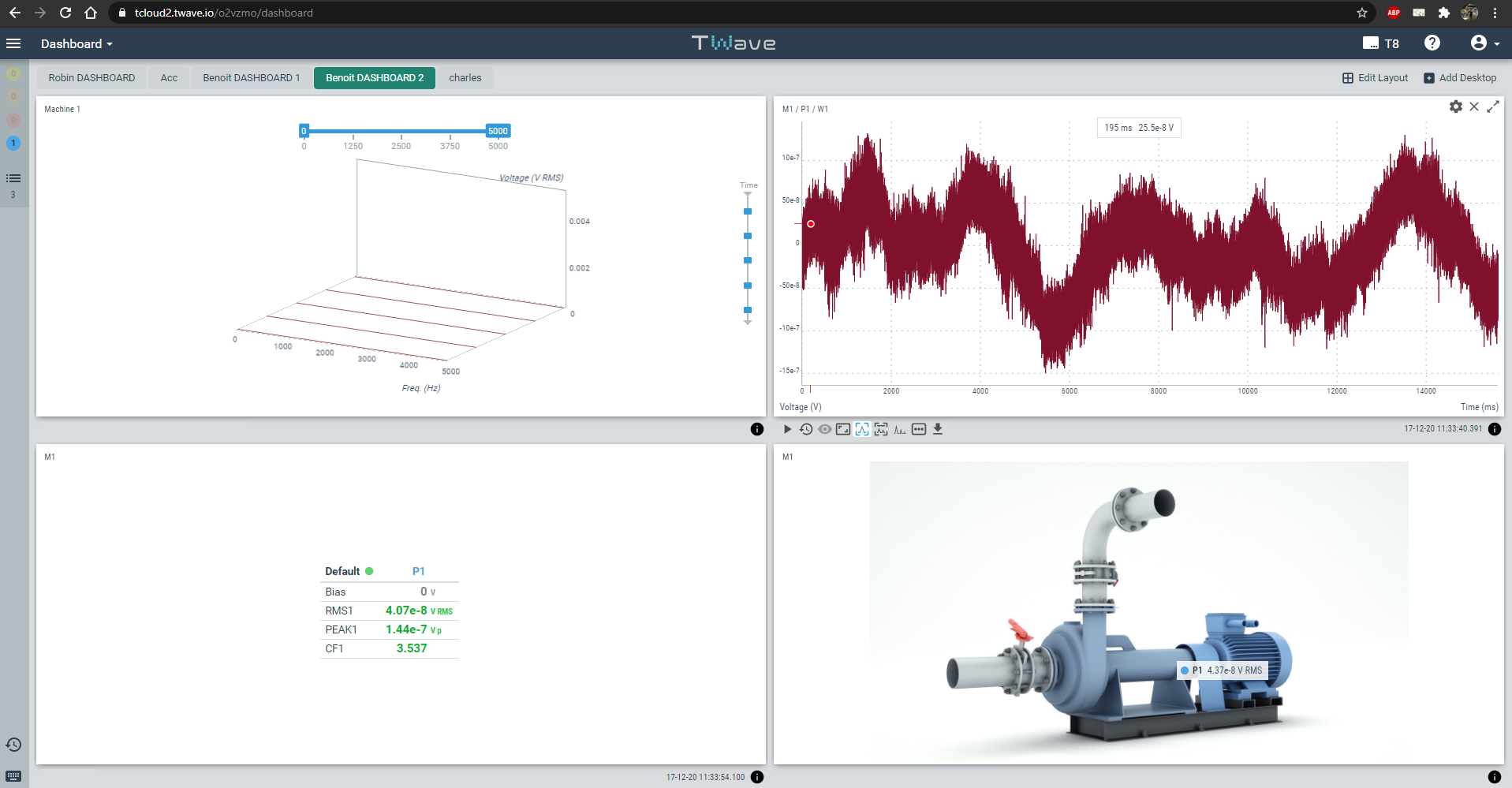 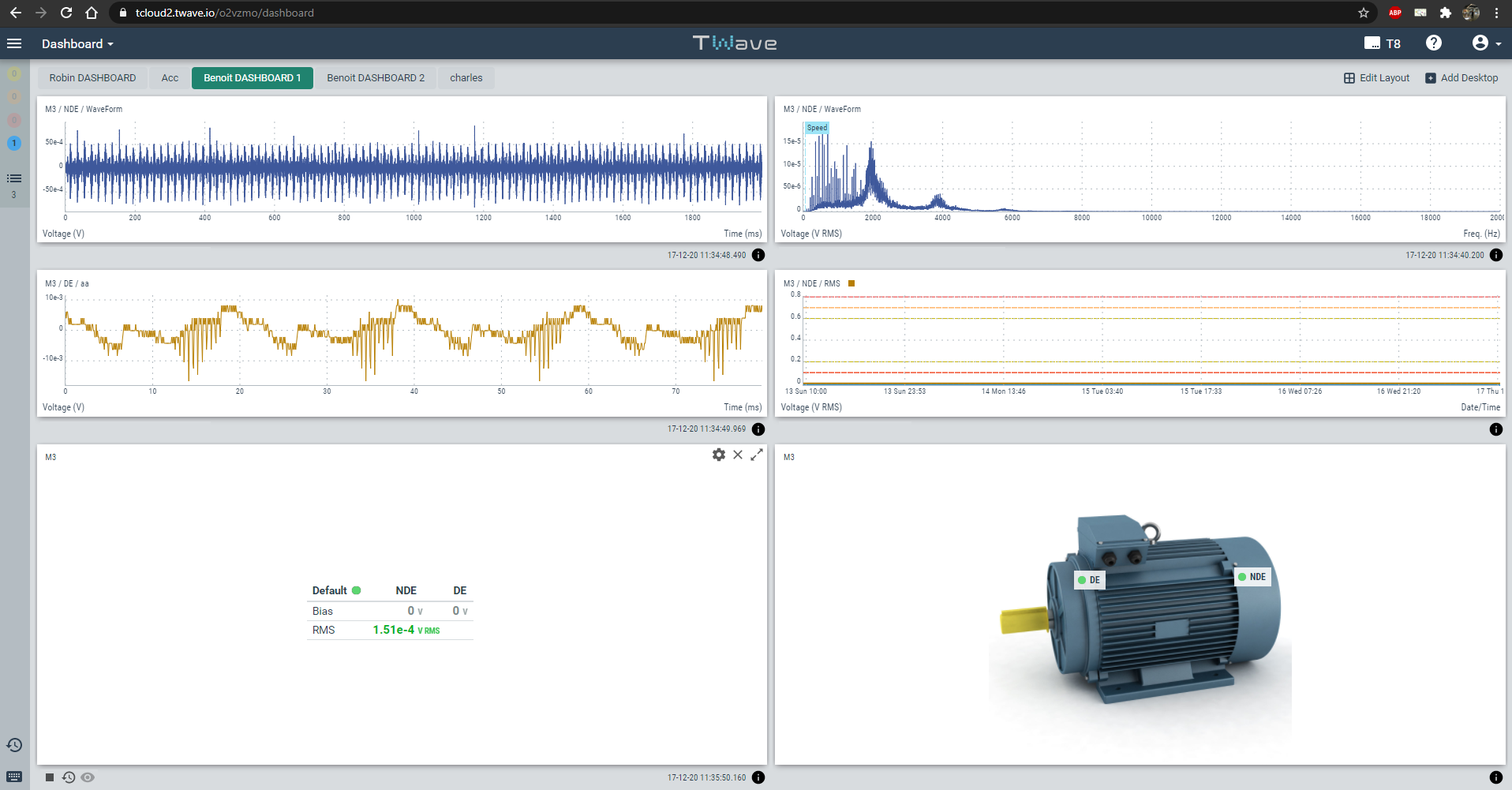 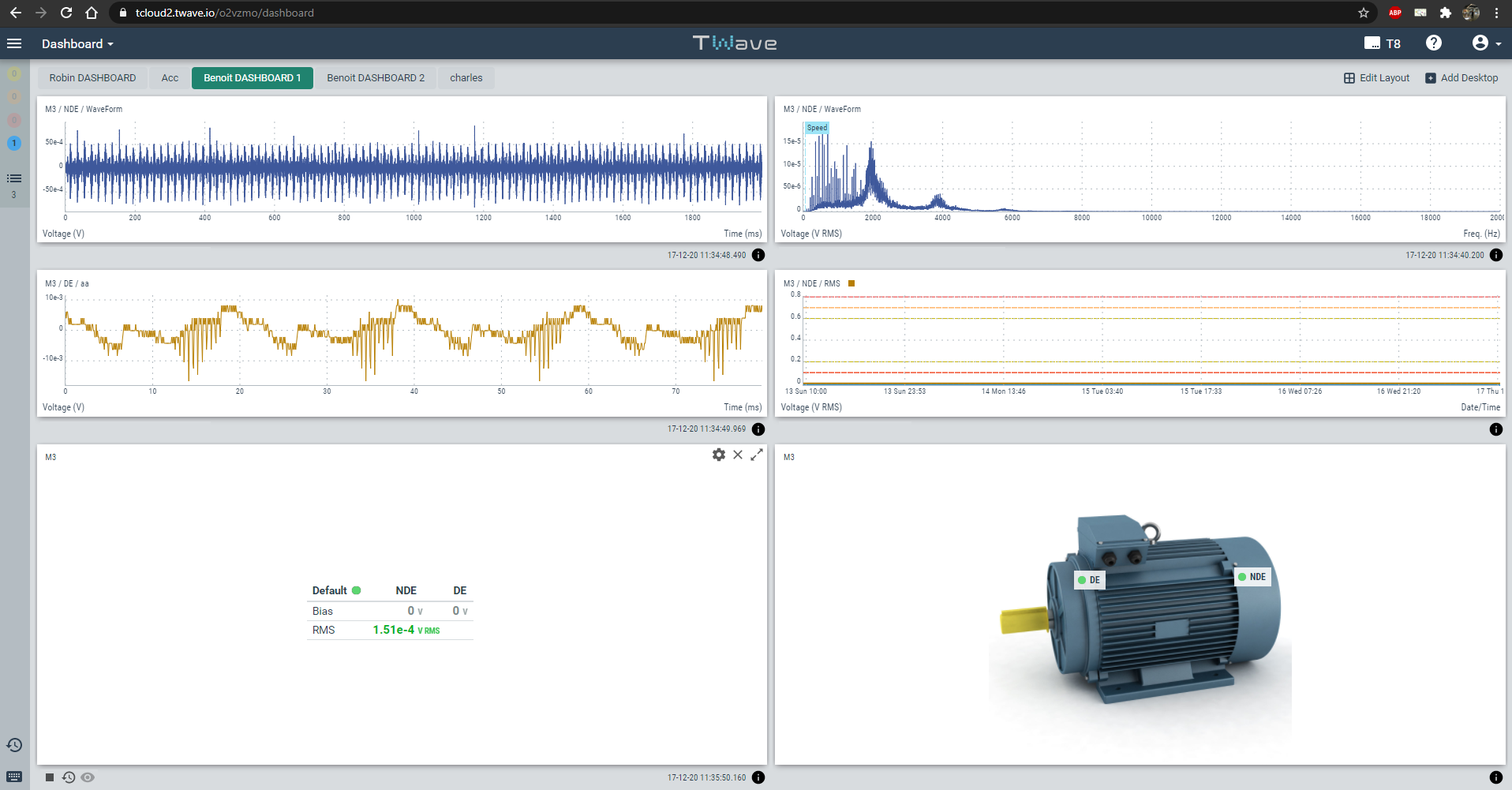 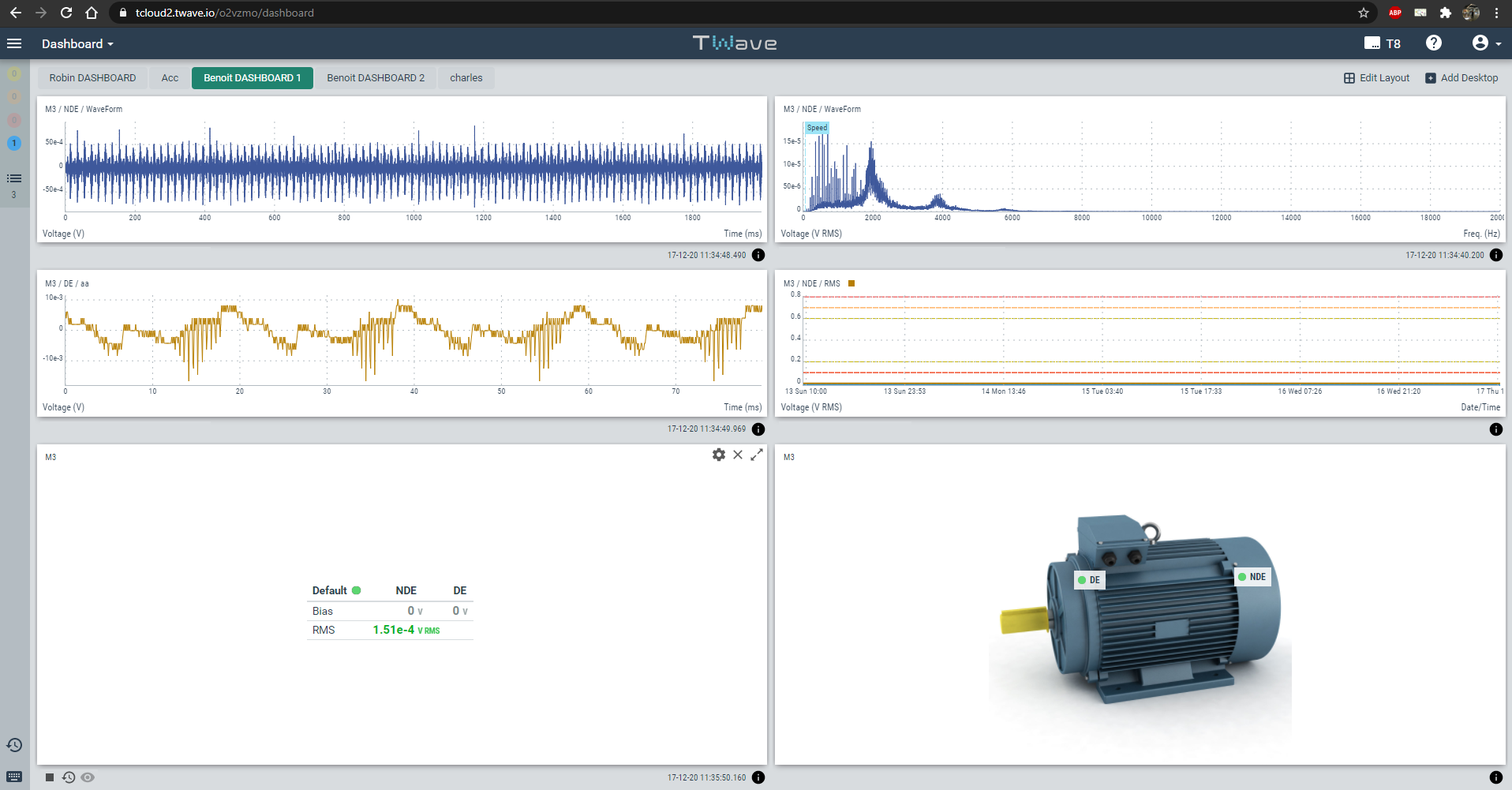 Size
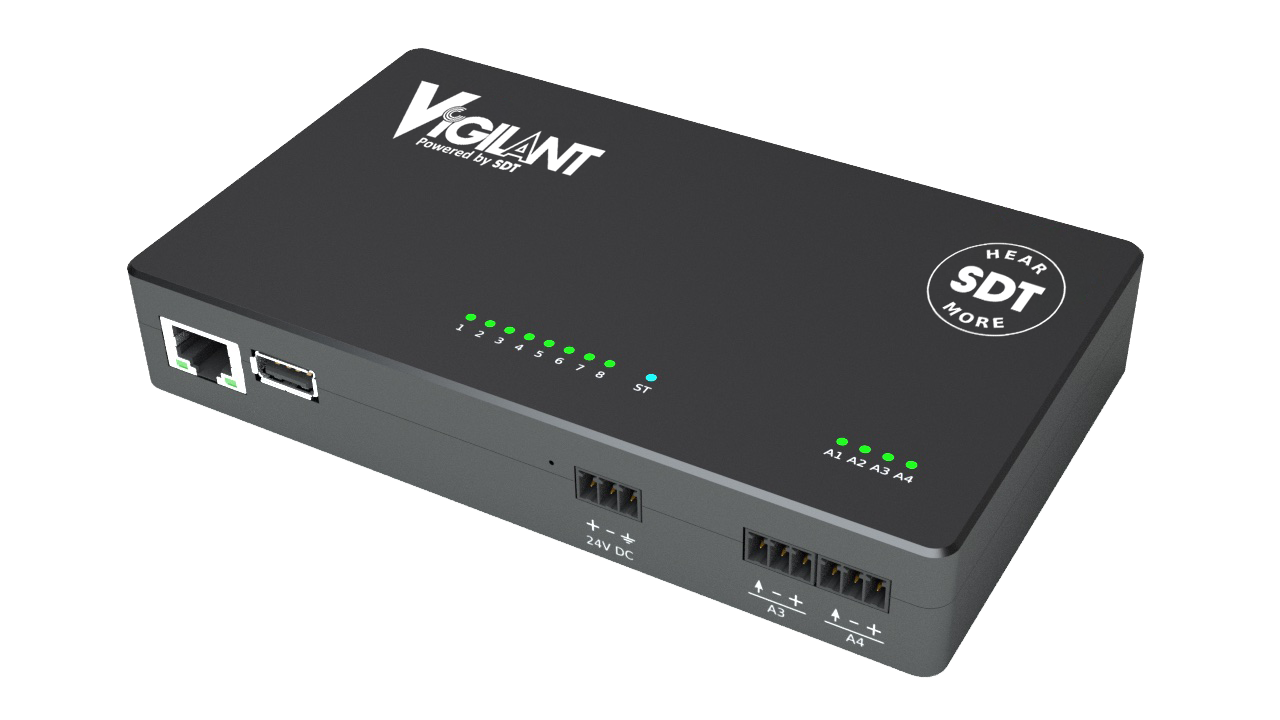 The Vigilant is a small size & low consumption hardware device.
27 mm
95 mm
119 mm
420g
Power consumption < 12 W
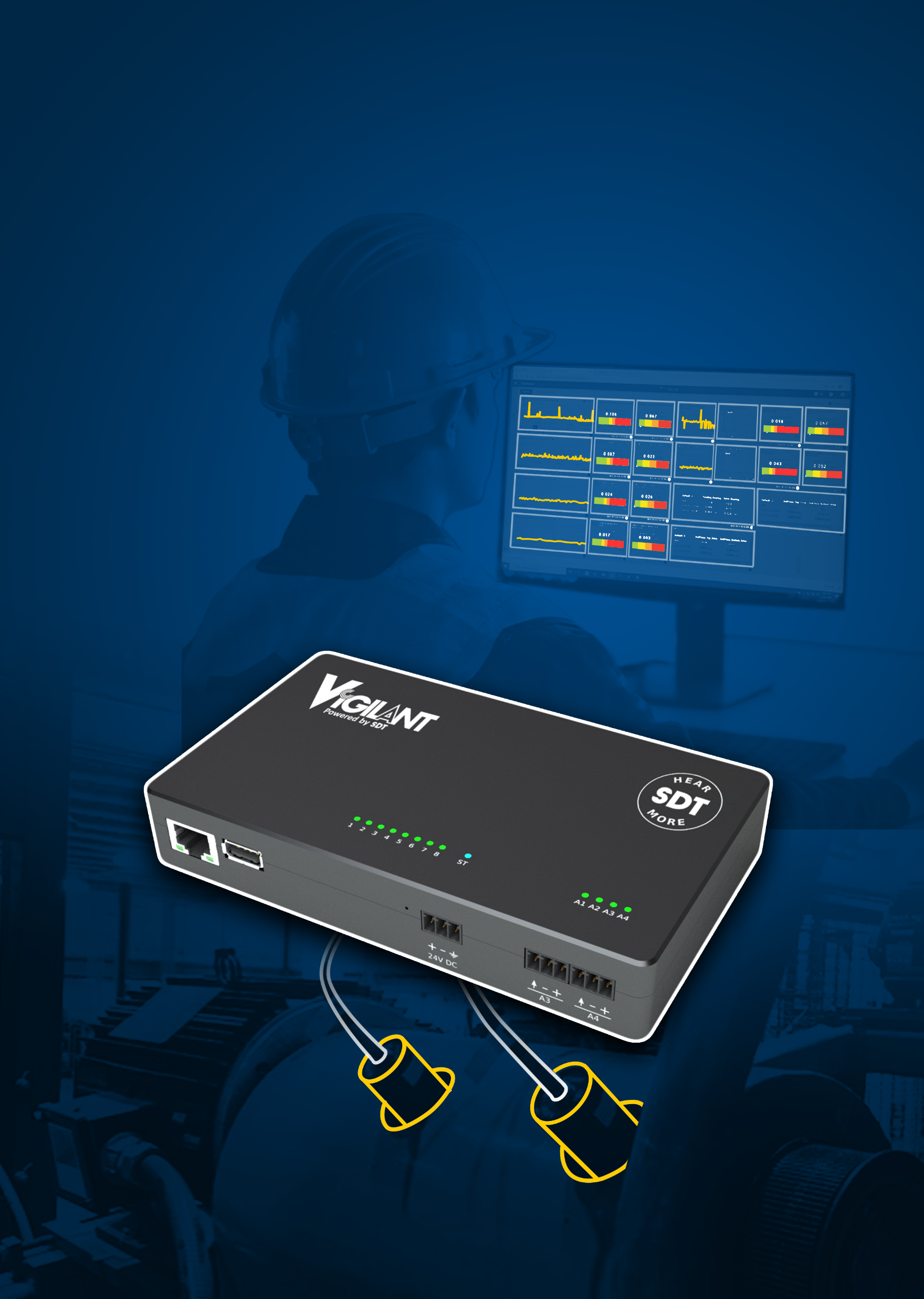 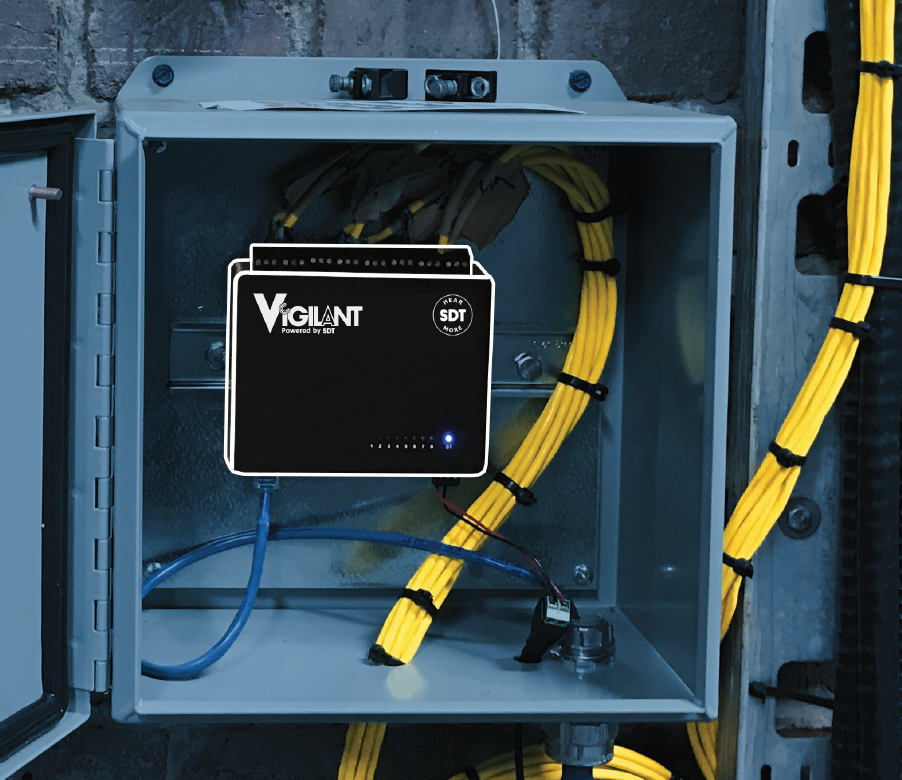 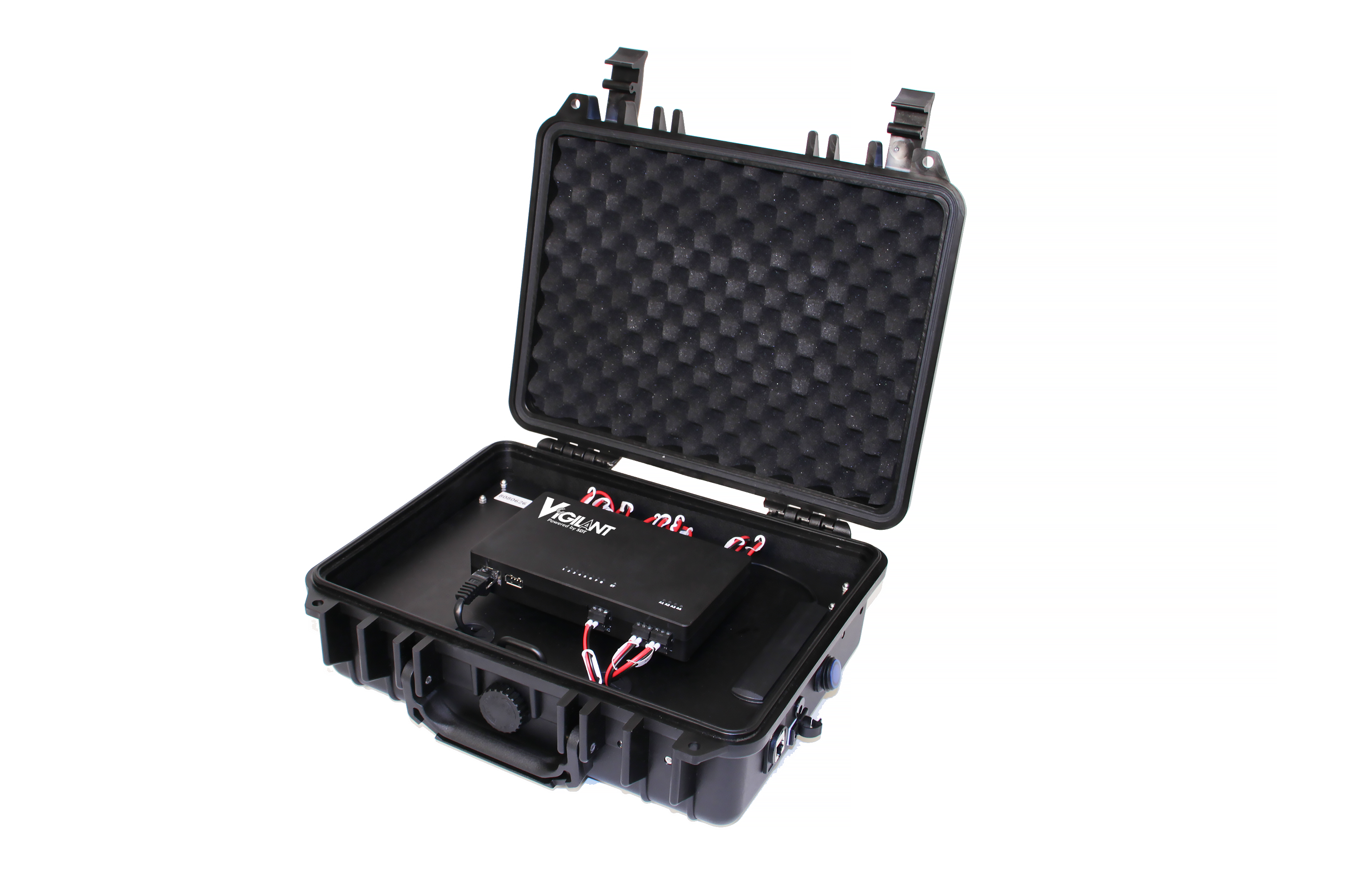 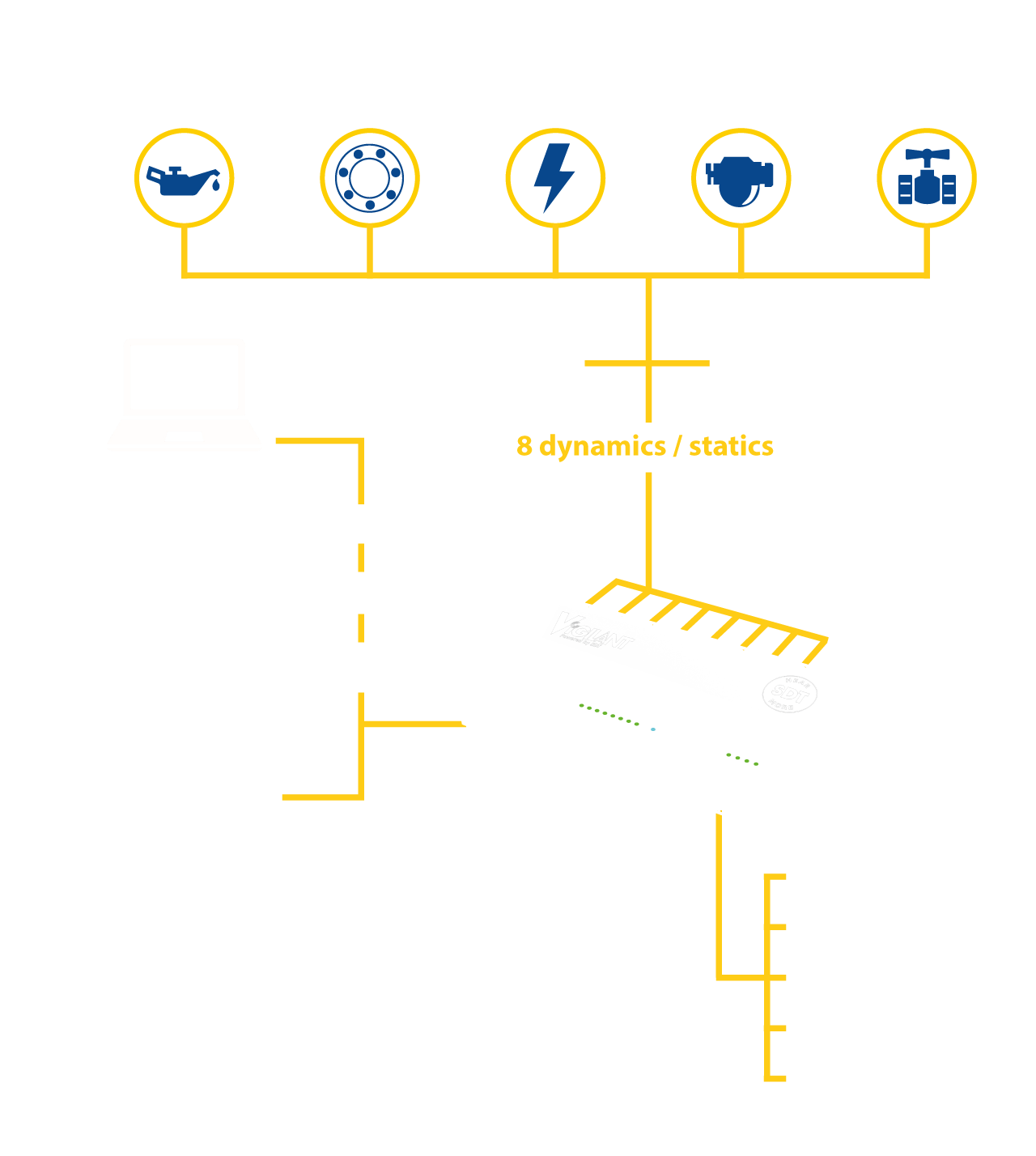 How it works
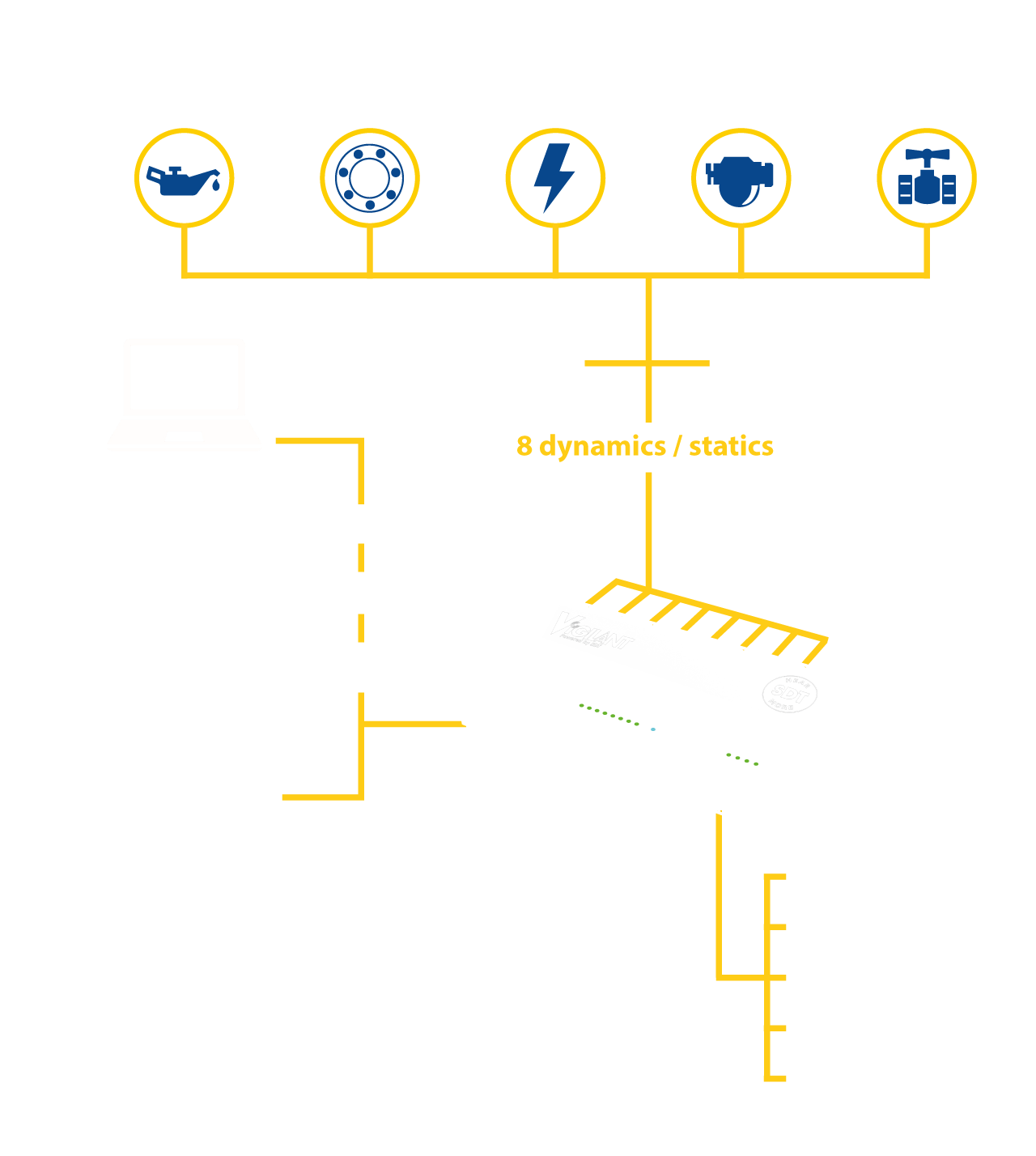 How it works
Data inputs
Motor Current
Oil analysis
Ut
Vib
T°
RPM
Process
speed, 
motor current, 
oil condition parameters, 
load, 
process,
The Vigilant accepts both static & dynamic signals from most kinds of sensors typically used for condition-based monitoring: 
Ultrasound, 
vibration,  
temperature, 
thermal images, 
video, 
etc.
Static & dynamic
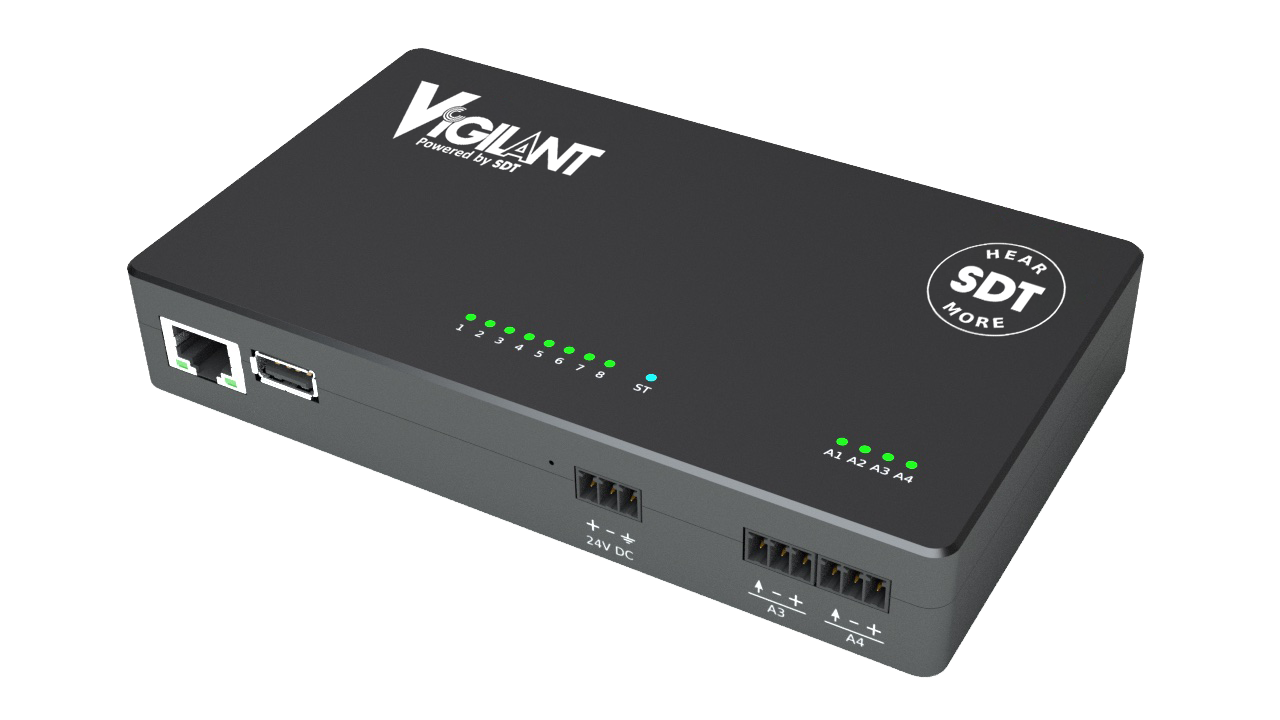 Communication
Modbus tcp
OPC
Wifi 
Ethernet
Cellular
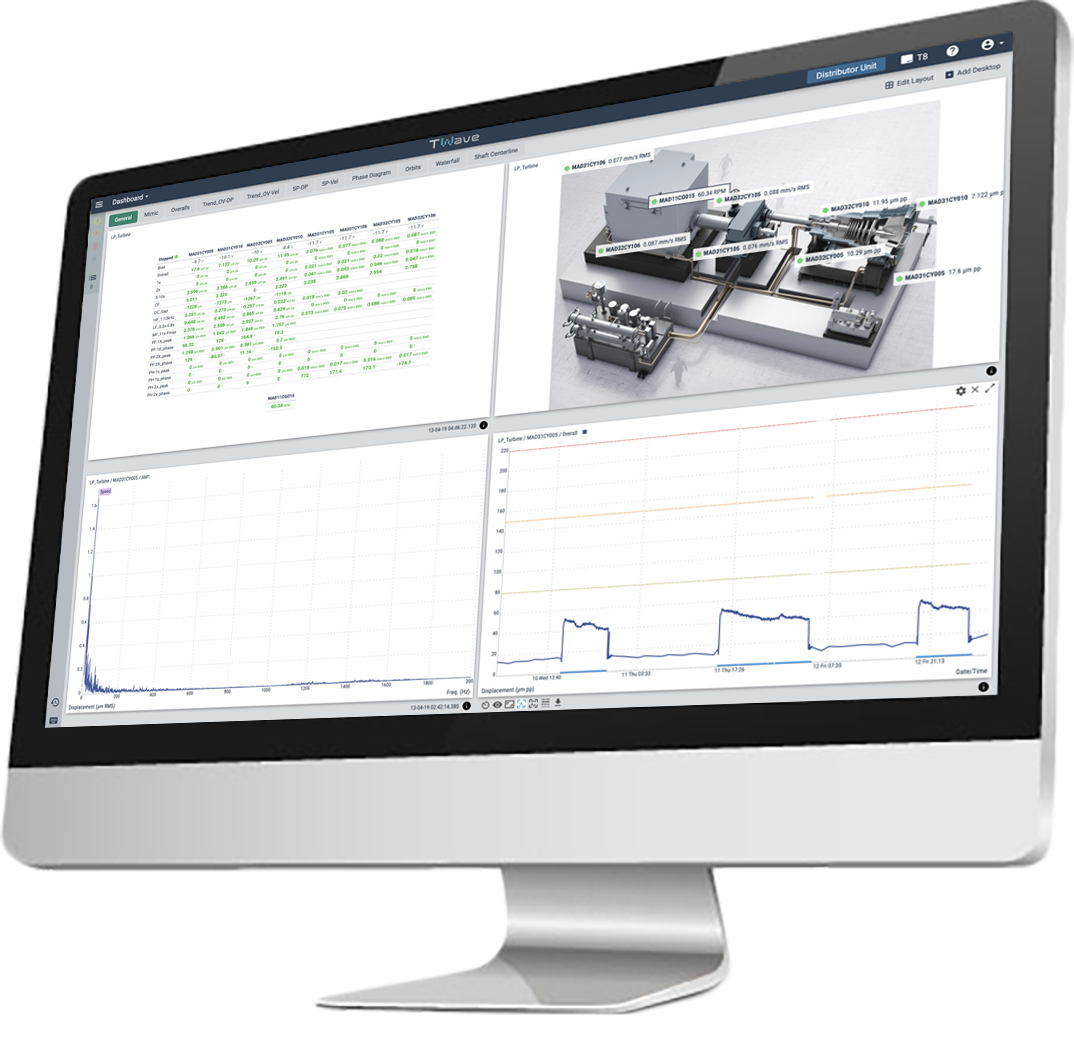 STANDALONE 
onboard software
The Vigilant does not required a permanent connection to a computer or software, while still measuring and protecting the equipment, storing data or even communicating scalar measurements to other systems via Modbus-TCP protocol.
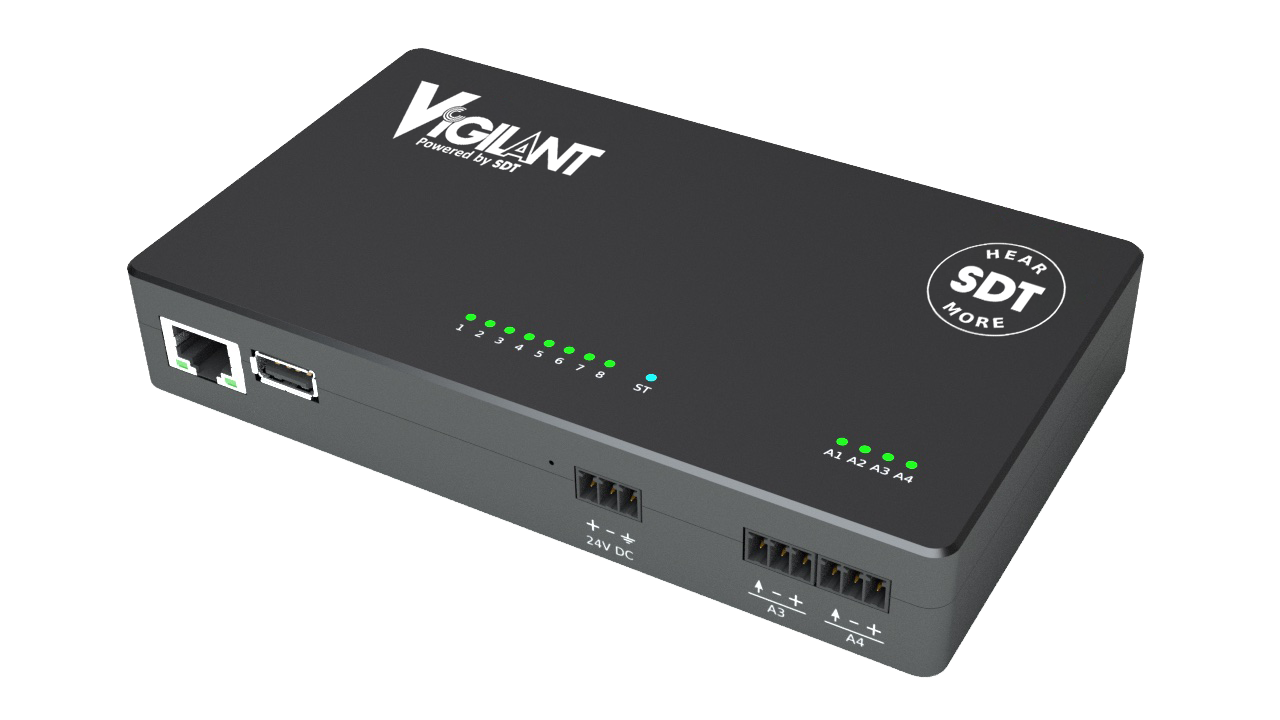 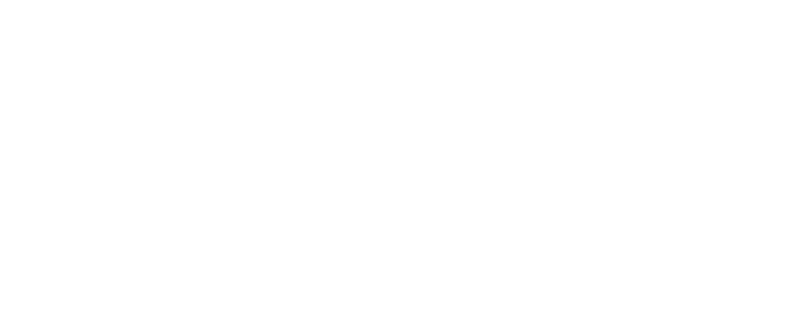 One hardware, two declinations
1. Permanent
2. Mobility case
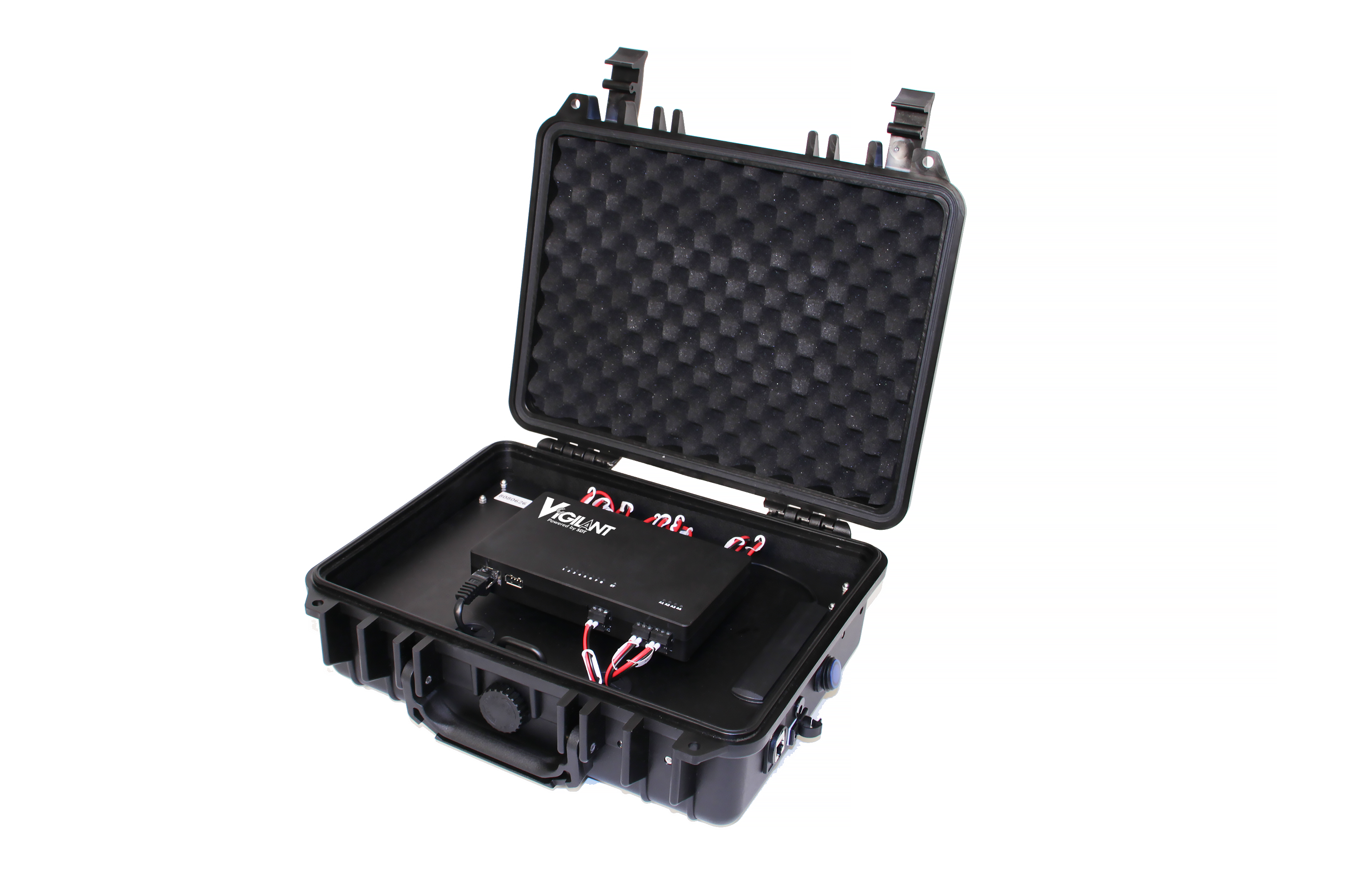 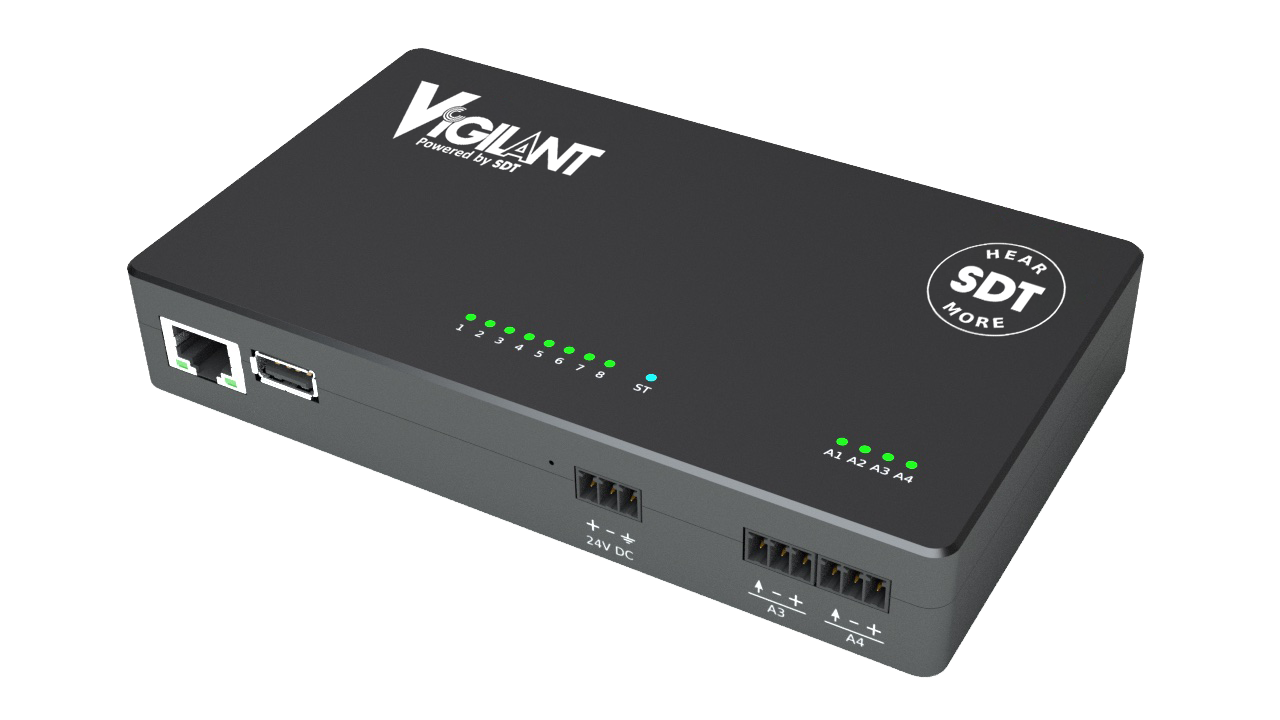 1. Permanent
Features
Options
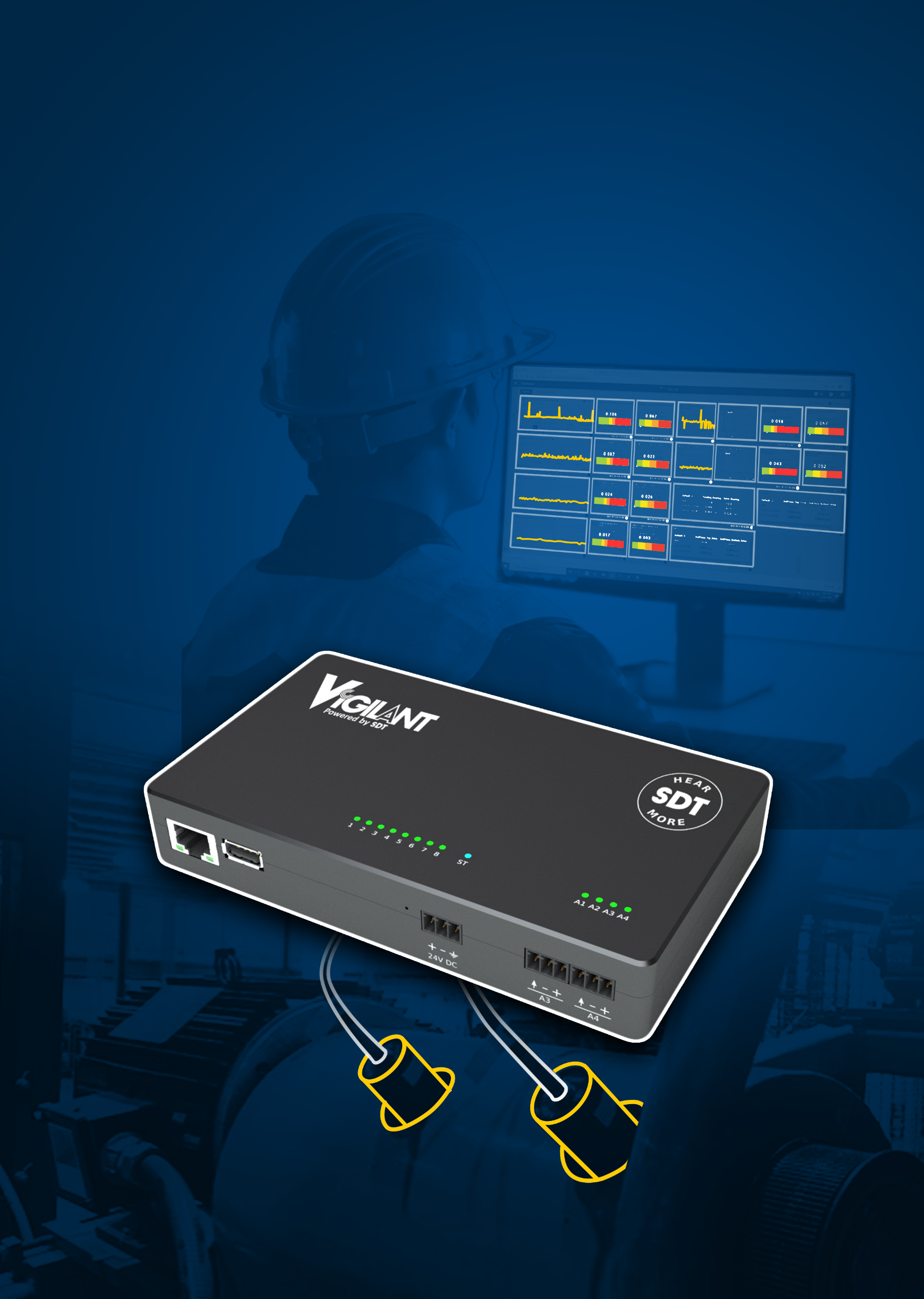 Features
1. Permanent
8 dynamic inputs
4 static inputs
Spectrum/waveform
Demodulation
Offline firmware upgrade
Modbus Master 
OPC UA Client
Spectrum waterfall widget
Long waveform analysis
Options
1. Permanent
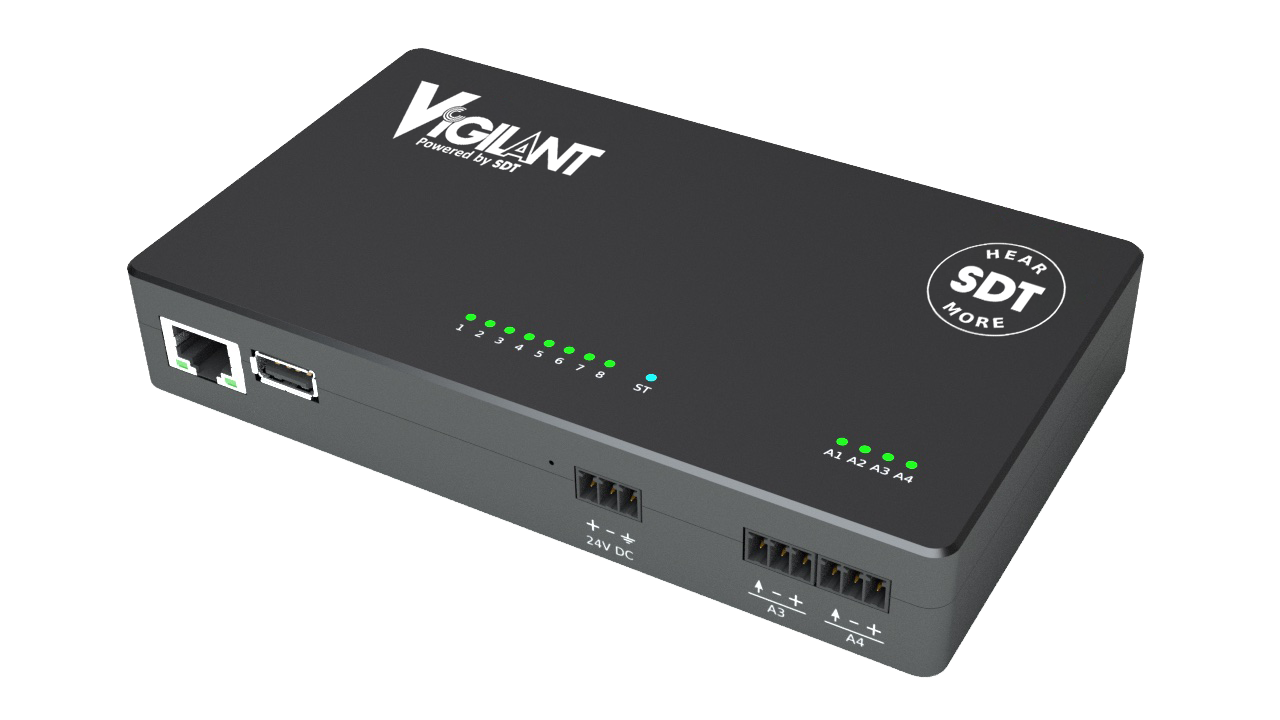 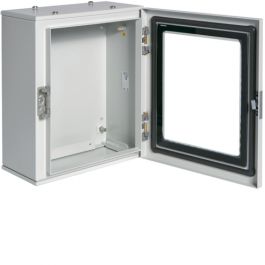 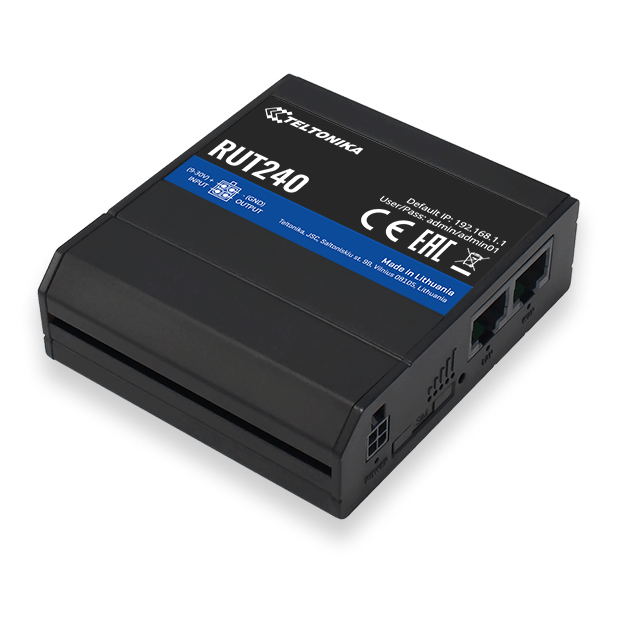 Switch and double ethernet connector
Modem Wifi/4G
IP65 Box - Size A ( 400x500x150 )
IP65 Box - Size B (500x700x250)
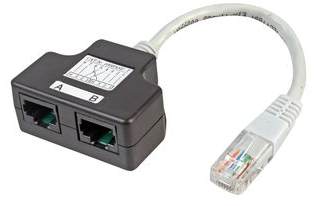 2. Mobility case
Features
Features
2. Mobility case
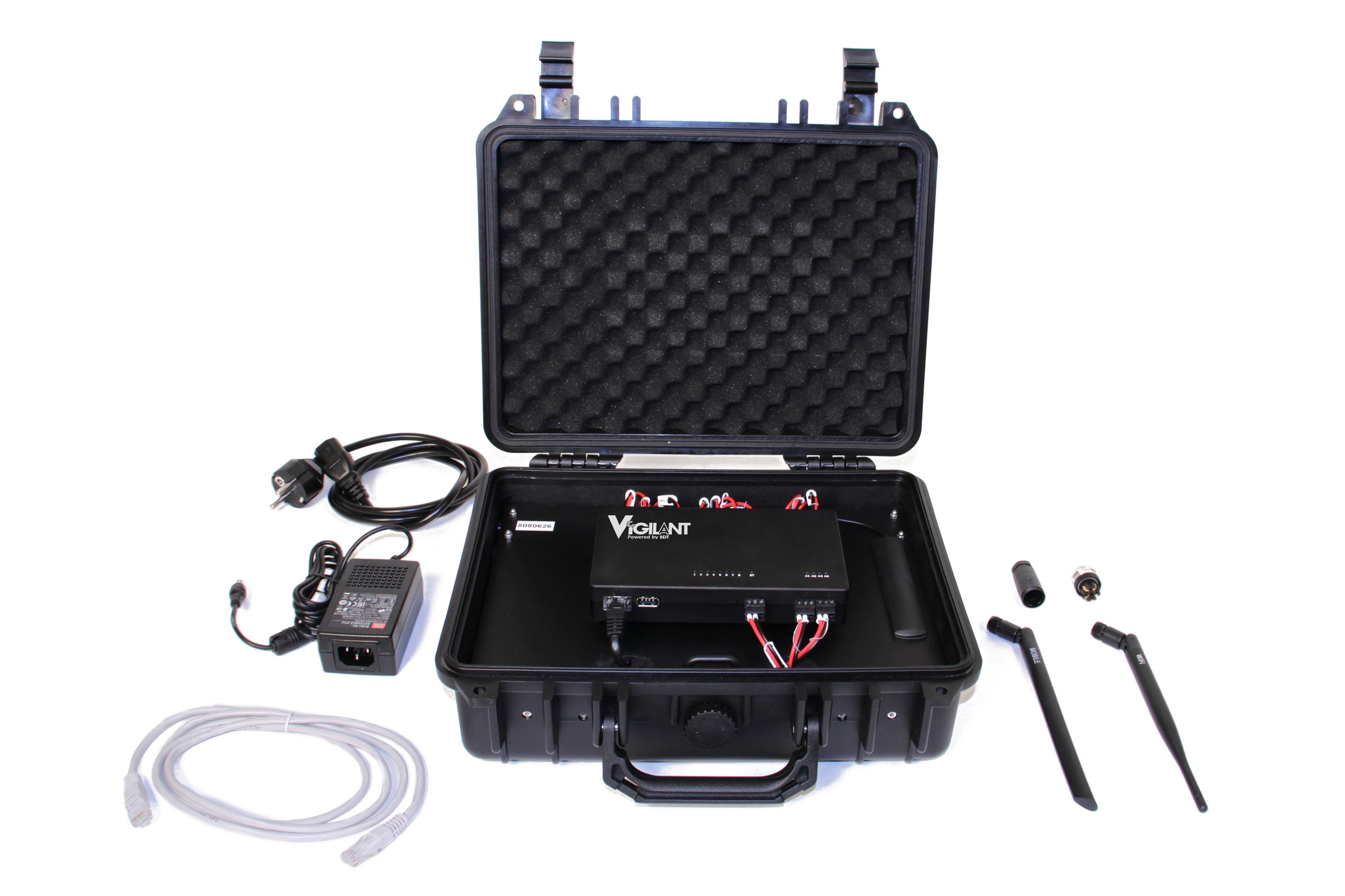 8 dynamic inputs
4 static inputs
Spectrum/waveform
Demodulation
Offline firmware upgrade
Modbus Master 
OPC UA Client
Spectrum waterfall widget
Long waveform analysis
Modem wifi/4G
Sensors & cables
CONMONSense
Specifications
CONMONSense
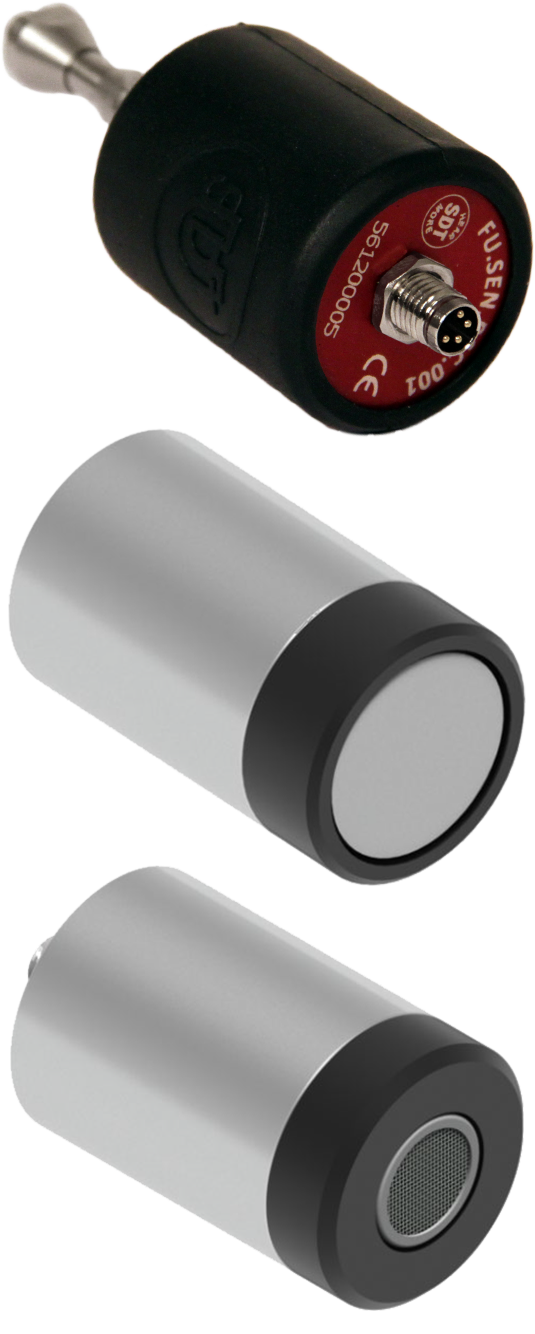 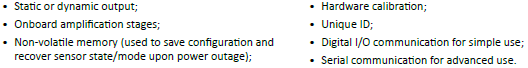 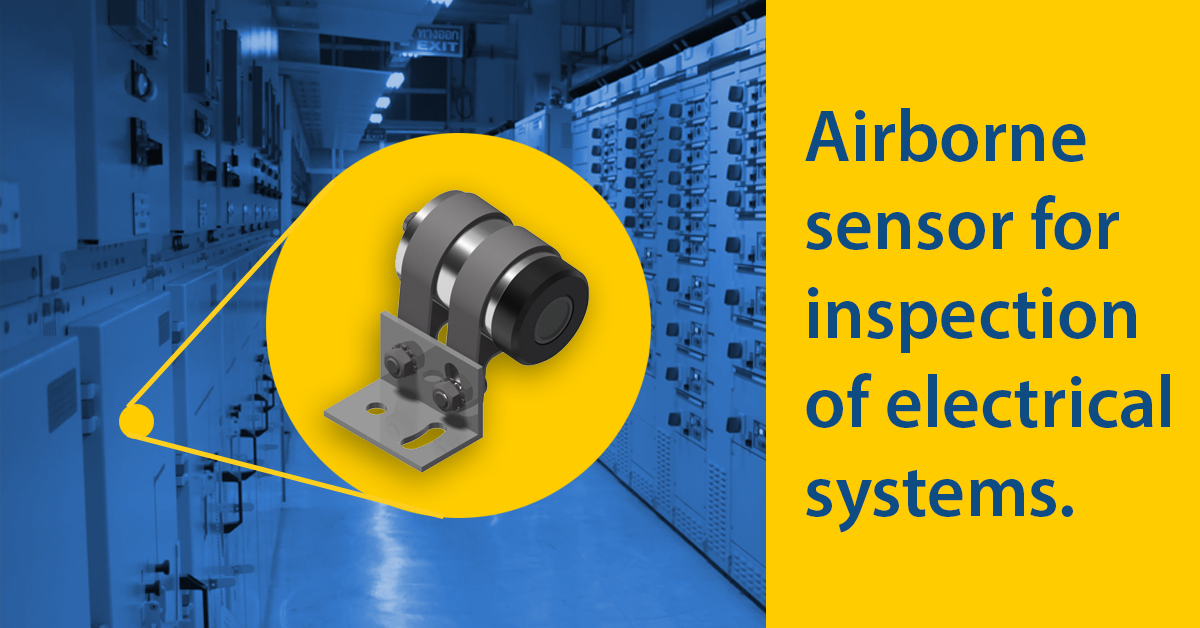 Specifications
Airborne sensor IP65/IP40
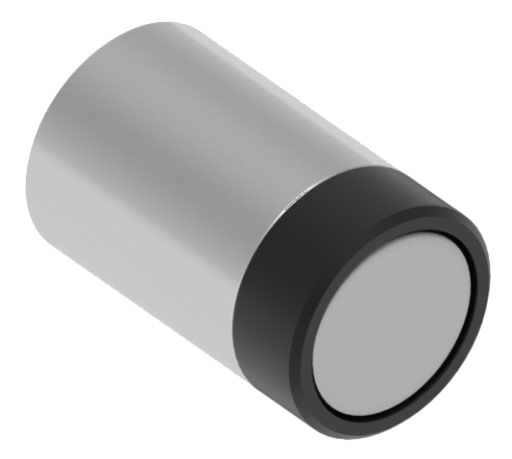 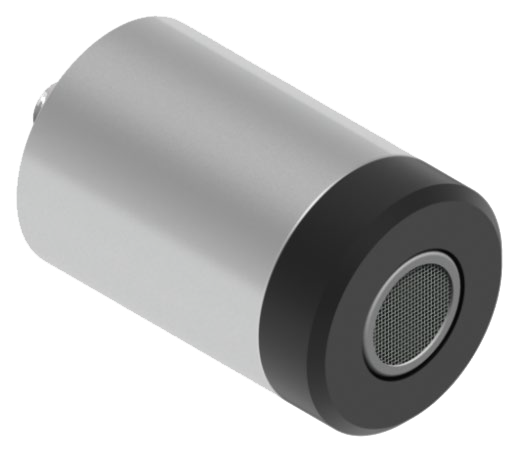 Specifications
CONMONSense
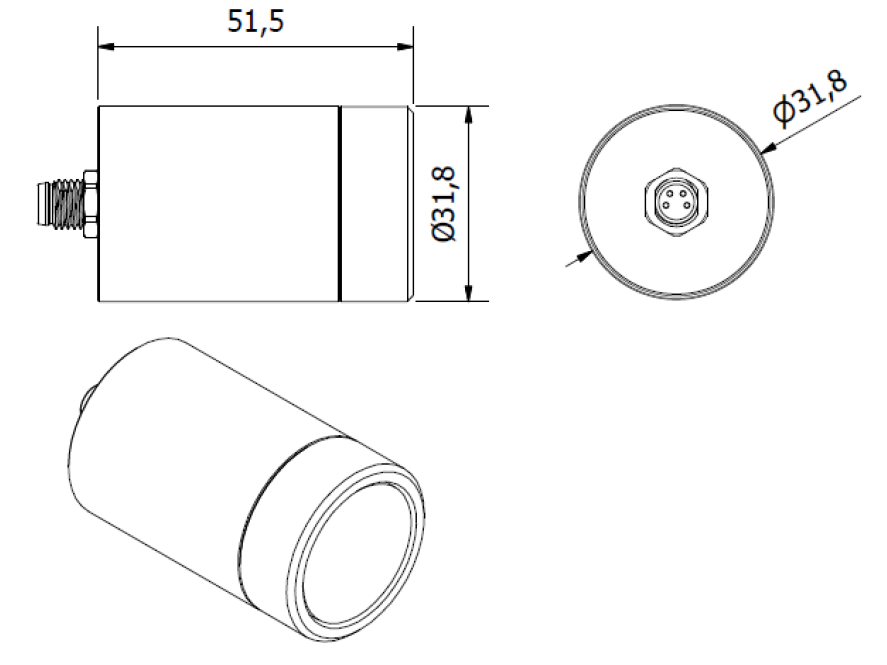 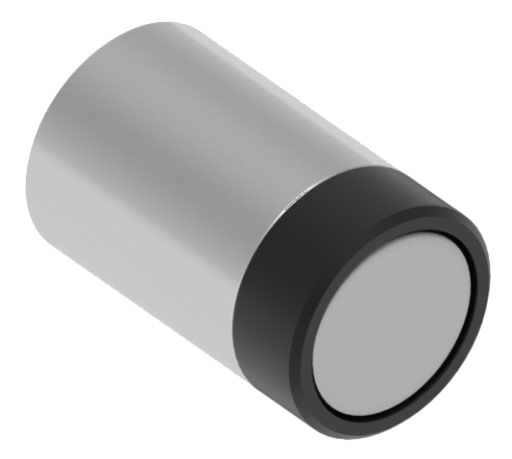 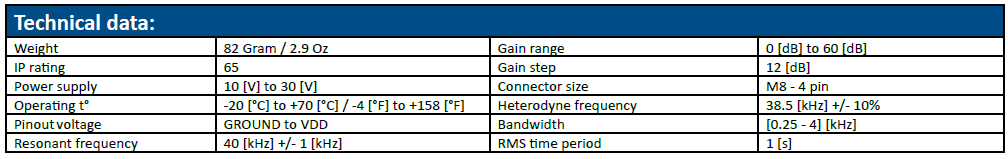 Specifications
CONMONSense
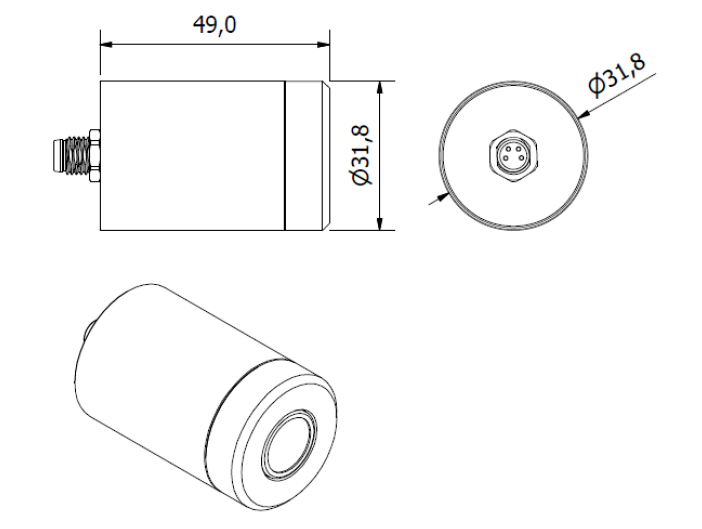 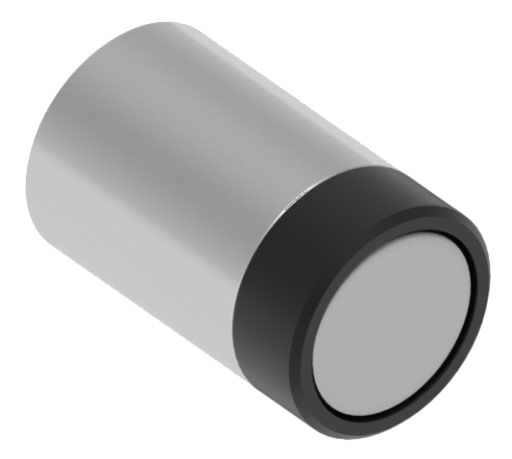 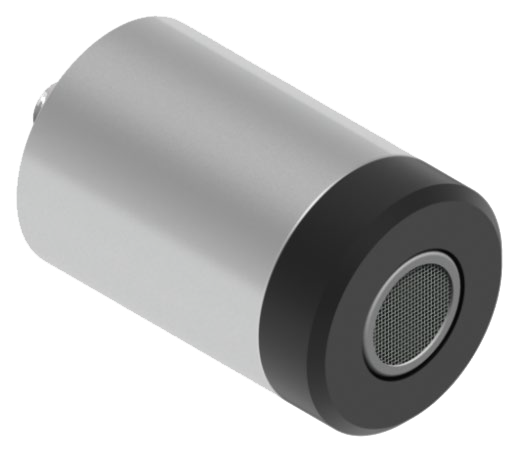 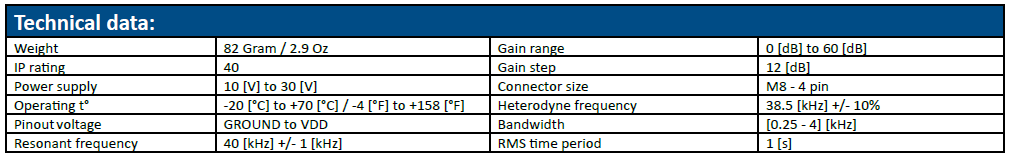 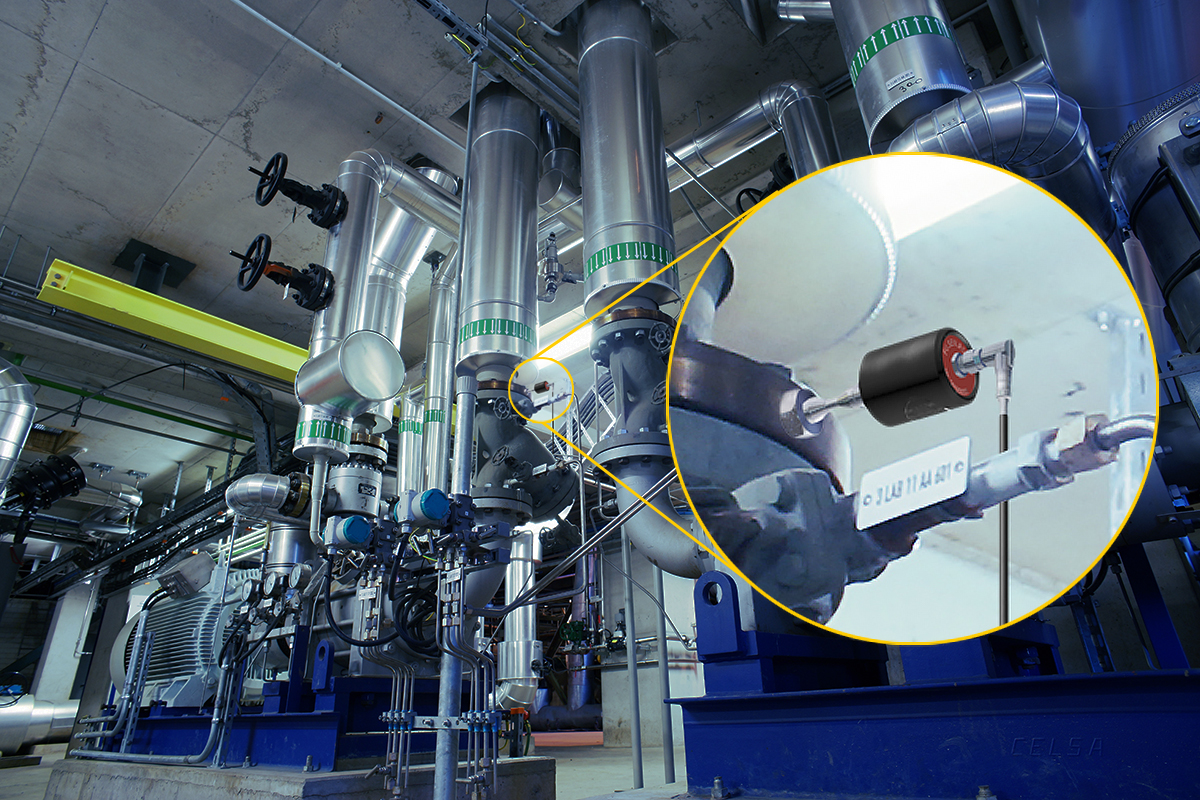 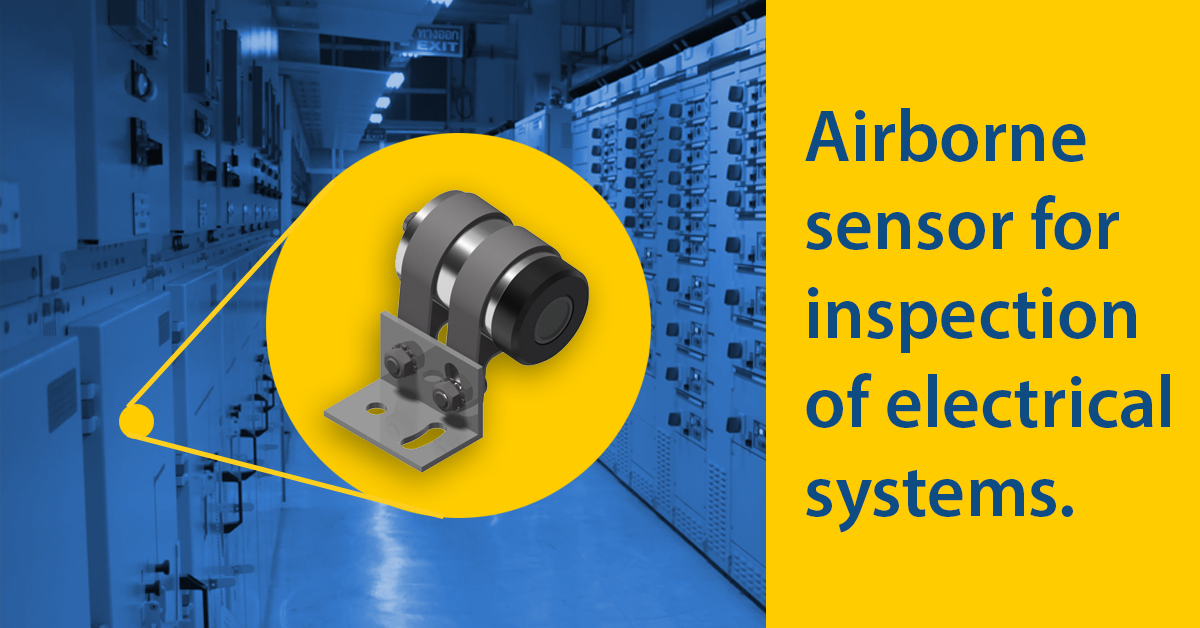 Specifications
Contact sensor IP65
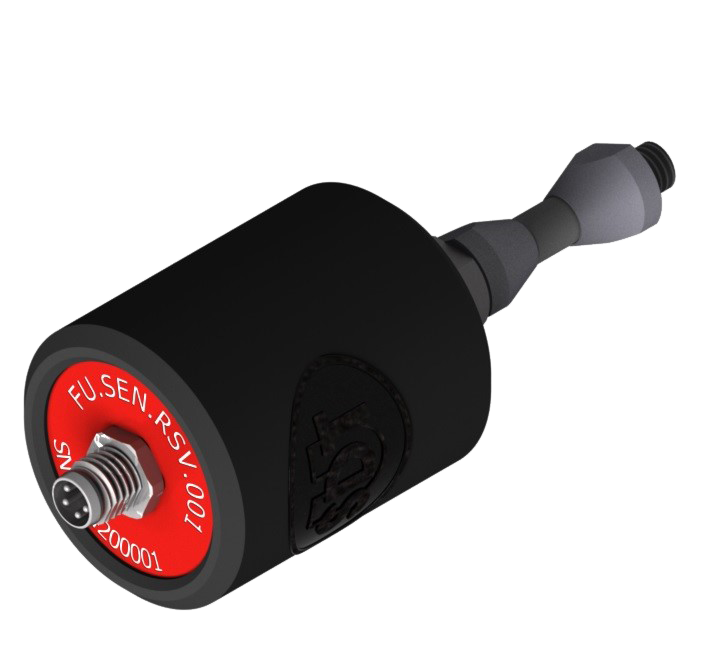 Specifications
CONMONSense
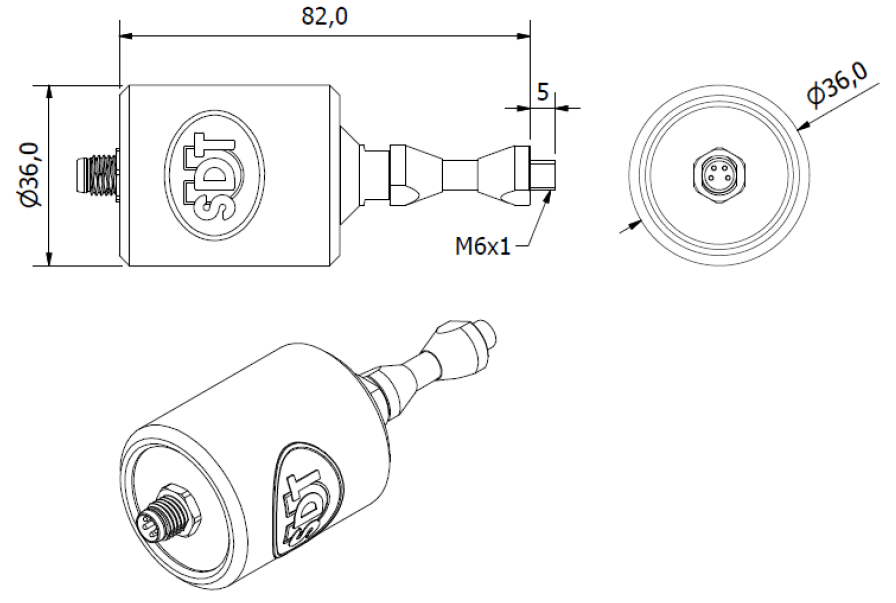 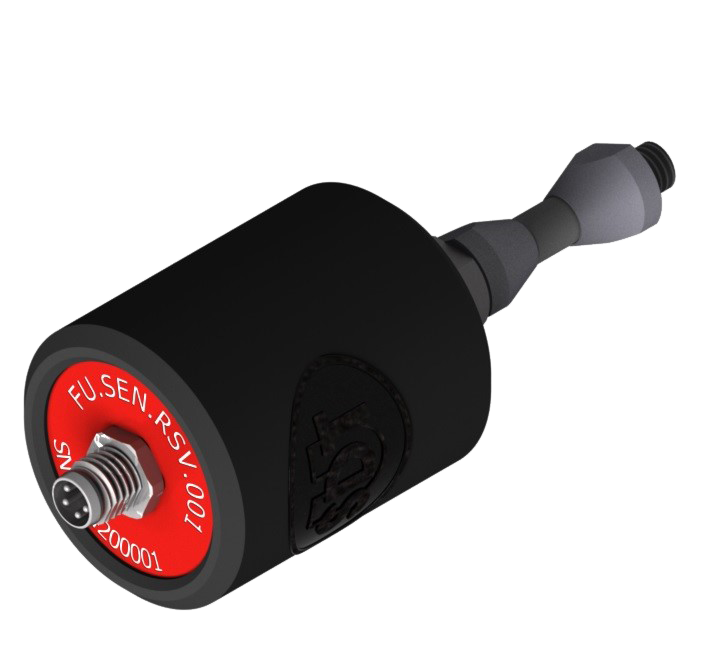 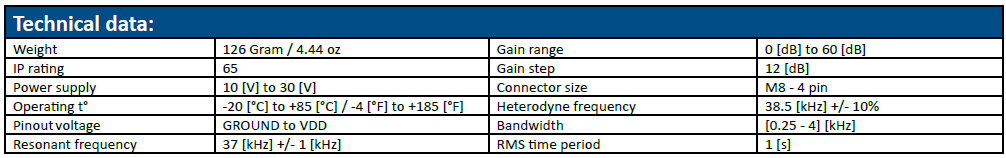 Specifications
Cables
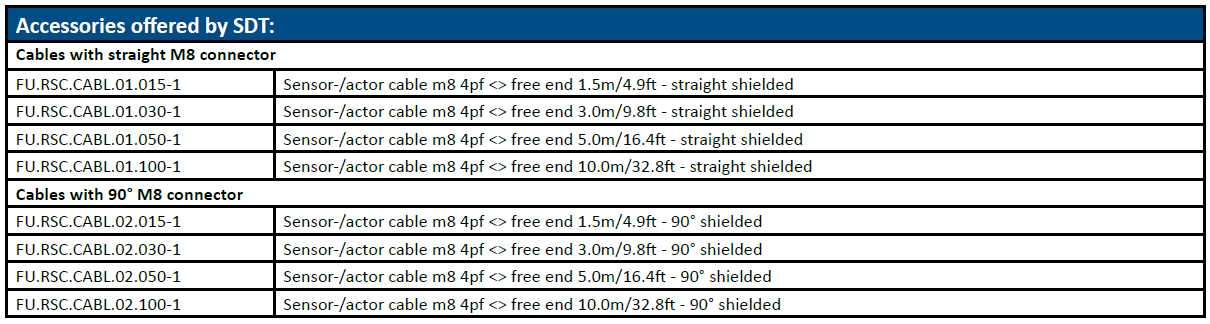